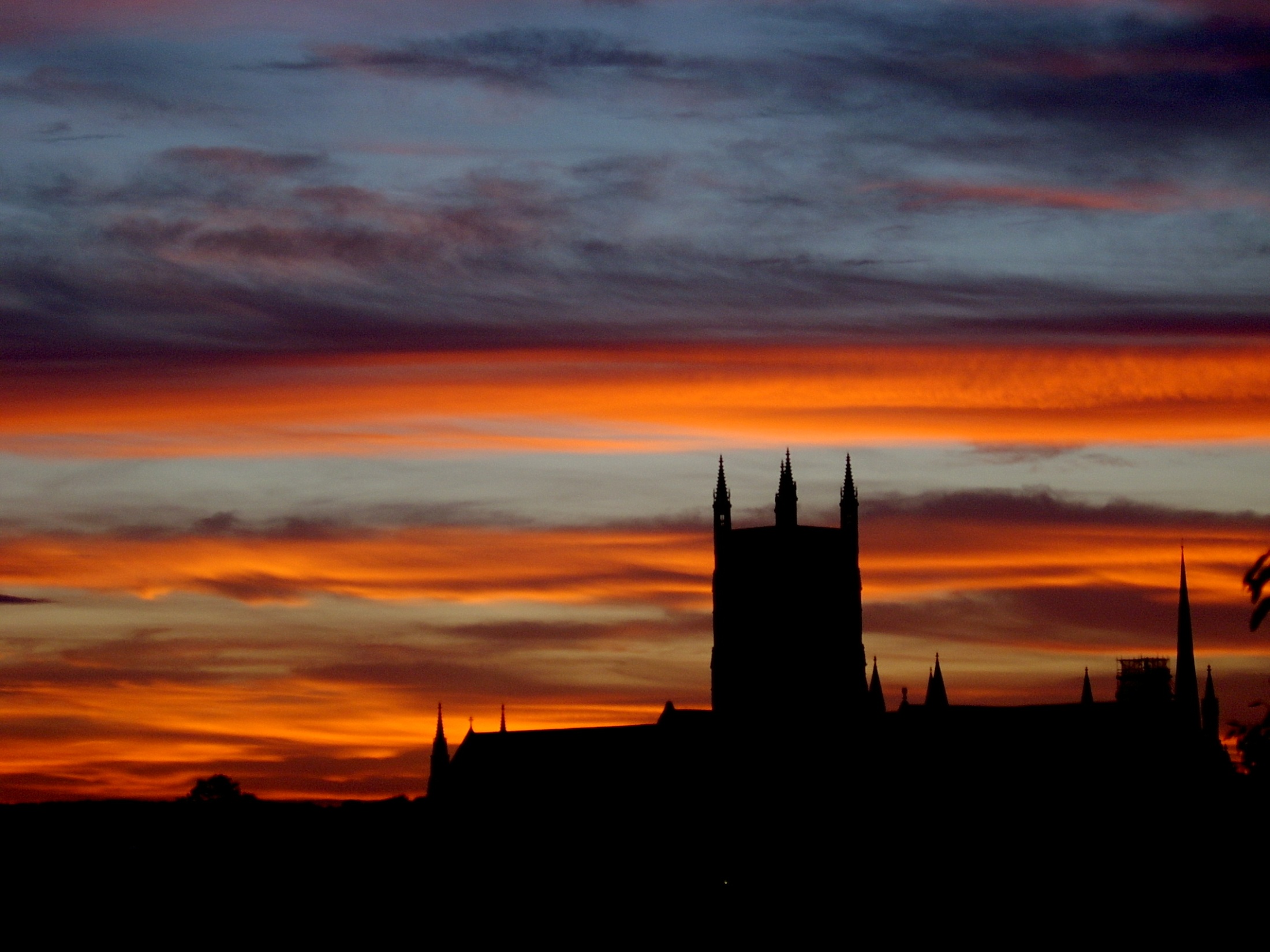 “Making things happen”

Kineton,  ART agm, 9 March 2013
Mark Regan
Worcester Cathedral
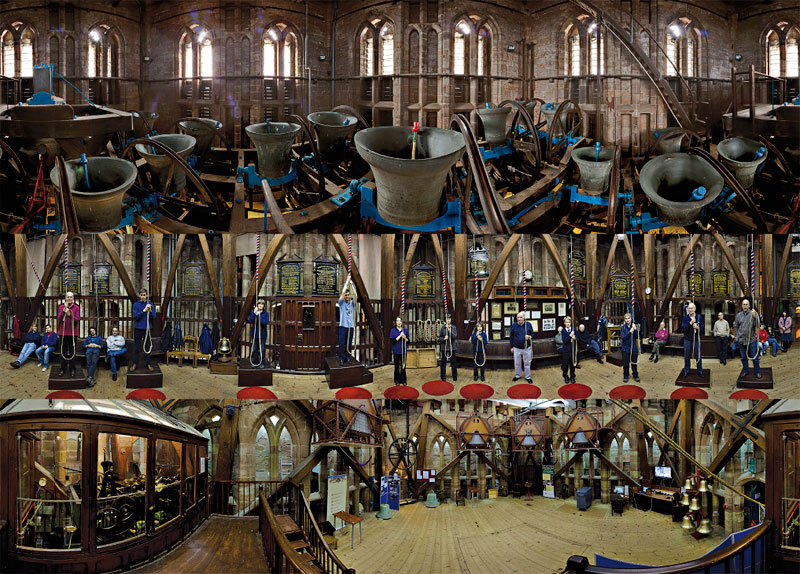 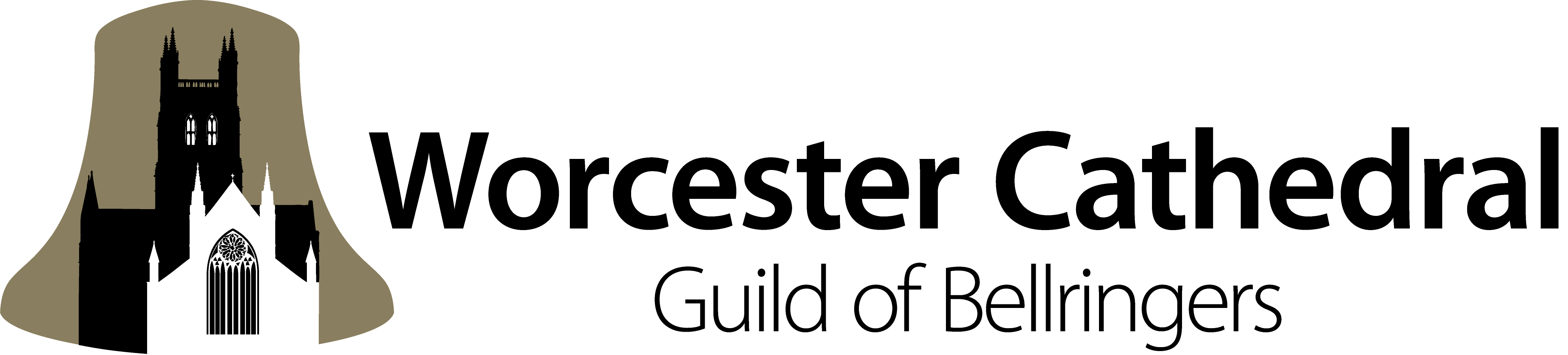 [Speaker Notes: This is a unusual view of the tower – the bells, the ringers and the TC.

Available as a jigsaw. Sold over 150.

We also sell cds and dvds]
The only consequence is what we do
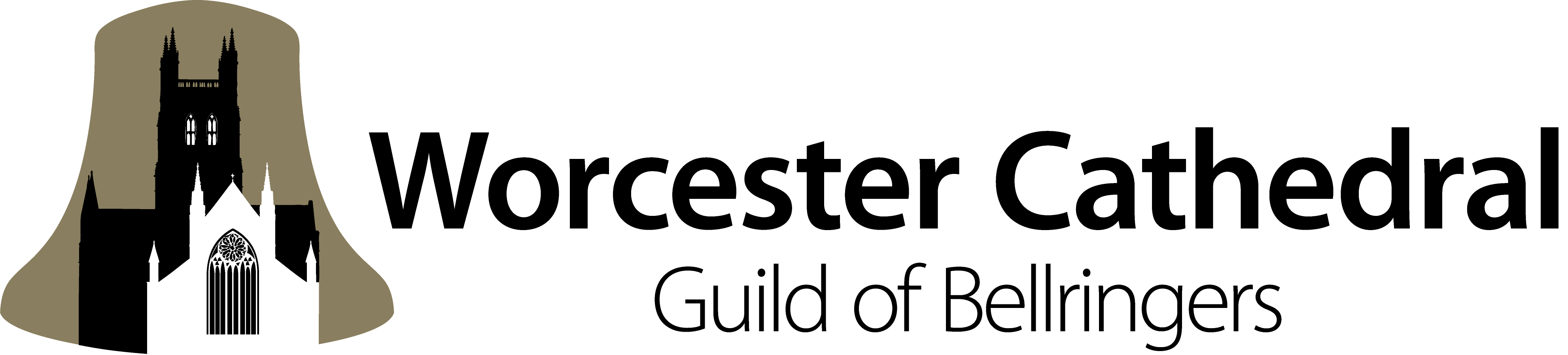 The local tower is the most important place in ringing
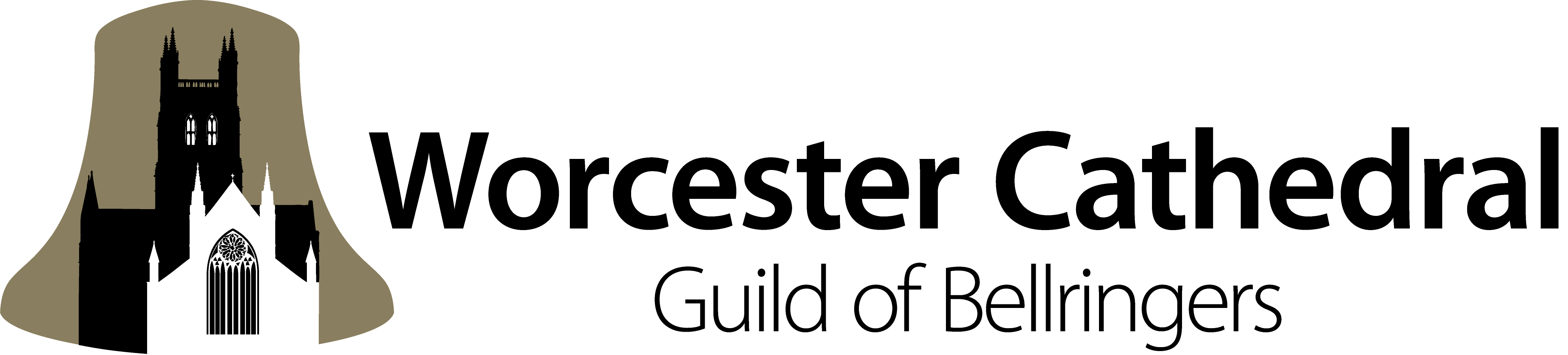 Worcester Cathedral
We ring on the best and hardest peal of bells
The ‘traditional’ way is not working 
And is not sustainable
“You can’t teach at the Cathedral” Who says?
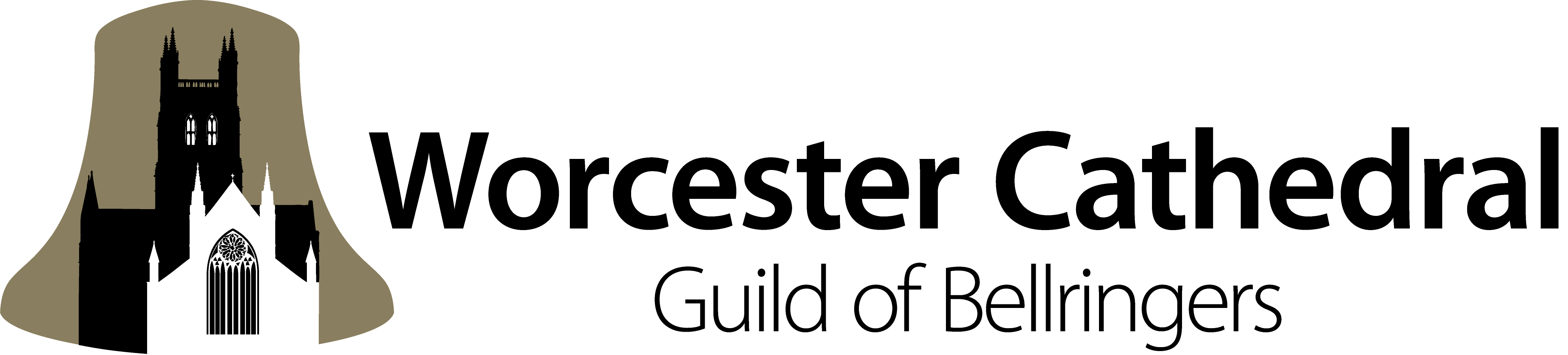 Worcester Cathedral
No history of teaching
Relied on people coming in 
Or attracting ringers from afar
No purposeful engagement with the Cathedral or the community
Elitist
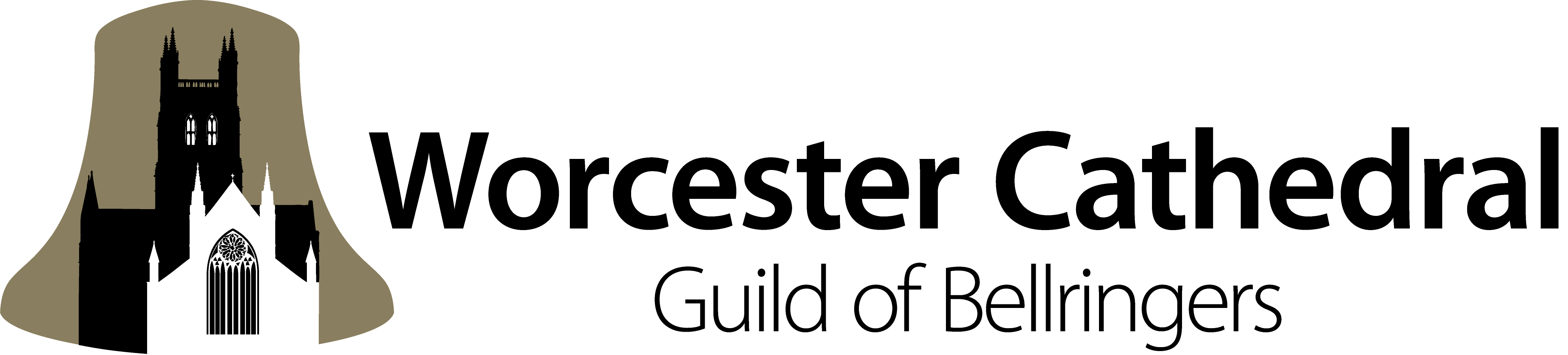 So what have we done?
Wooden clappers
Stabilised the frame and sorted out the acoustics
Teaching Centre
Two new rings of bells in Worcester
Three Worcestershire unringables are now ringable (more to come)
The Cathedral and City expect their bells to be rung
And we’ve changed how people think and do things
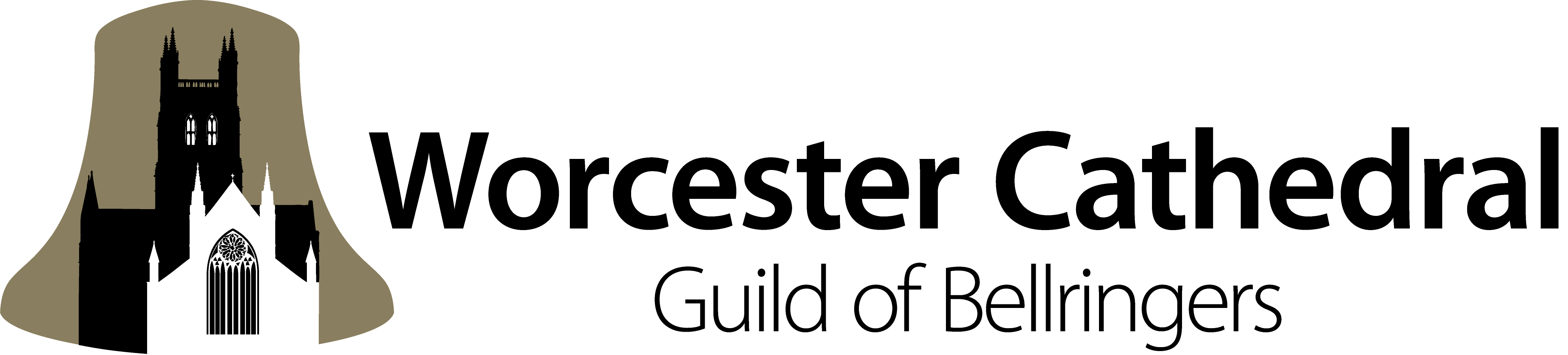 [Speaker Notes: Peals now 12 2 agms etc

3 in a week locals love it

Les dad armistice and royal wedding

Wccc stories]
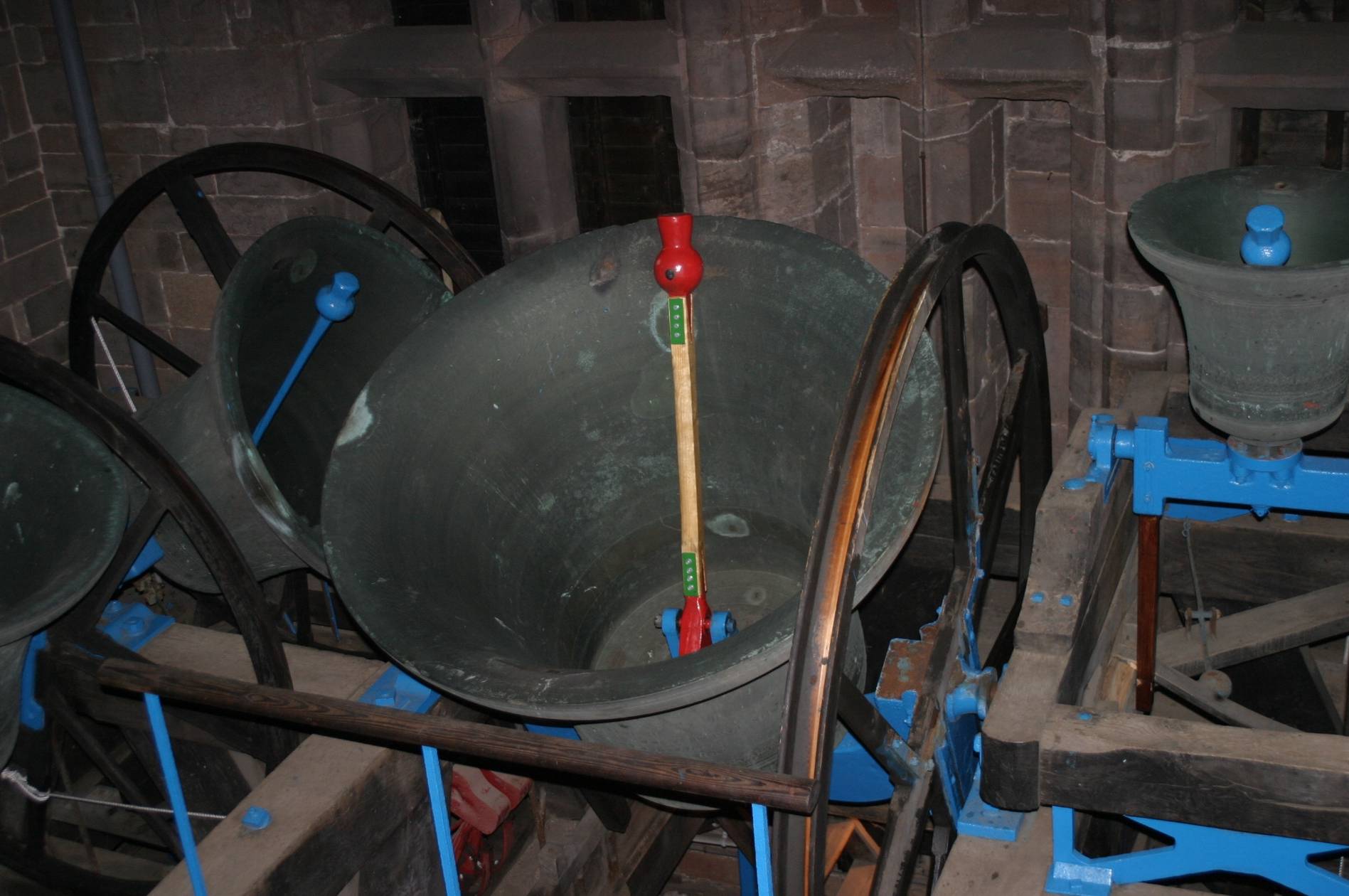 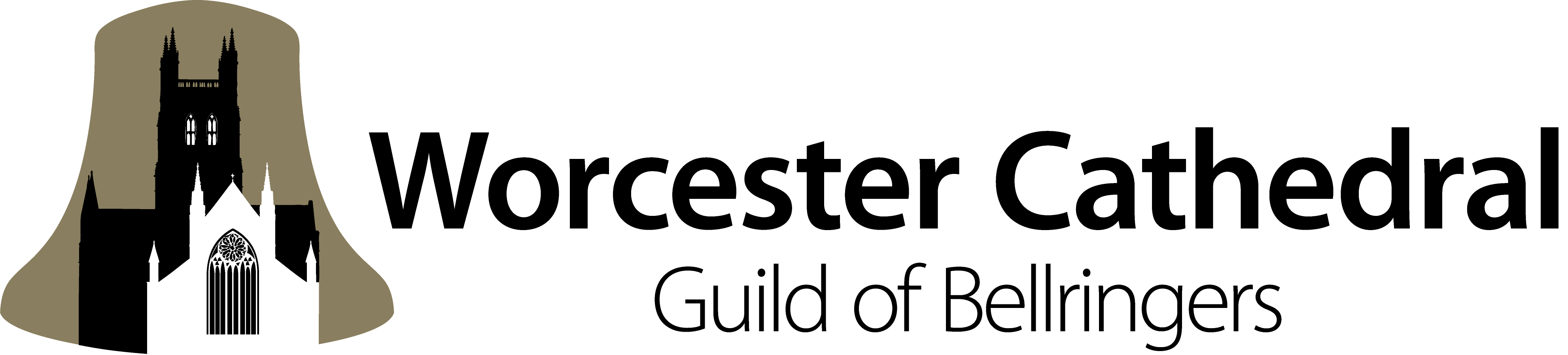 [Speaker Notes: This is the great bell – ringing it weighs 48 cwt.

Wooden clapper story – has changed things. Now others have copied us - examples]
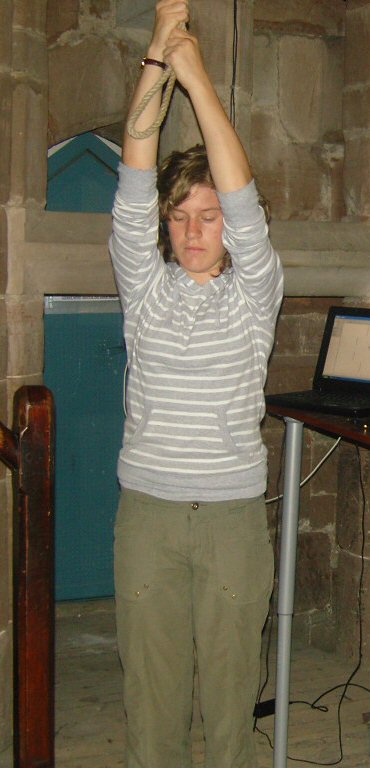 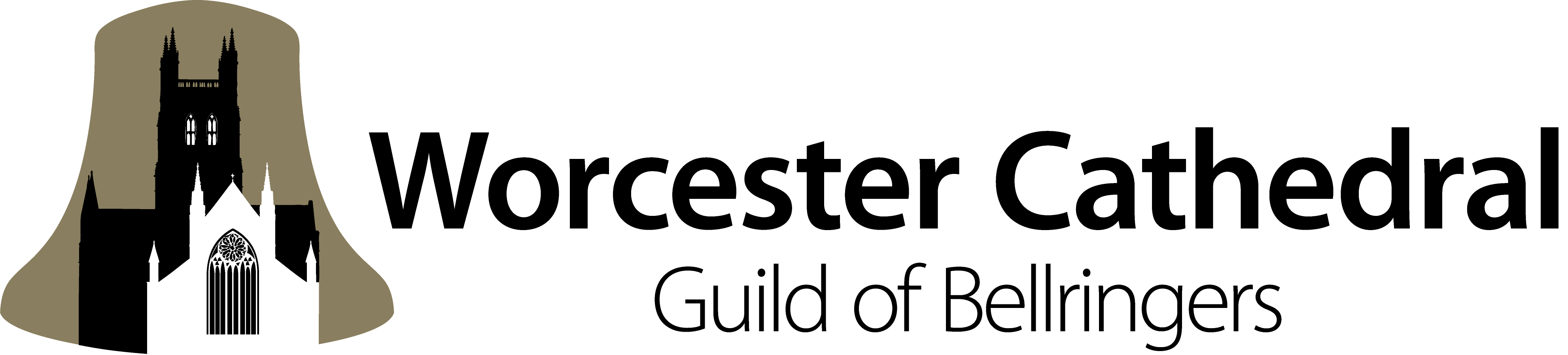 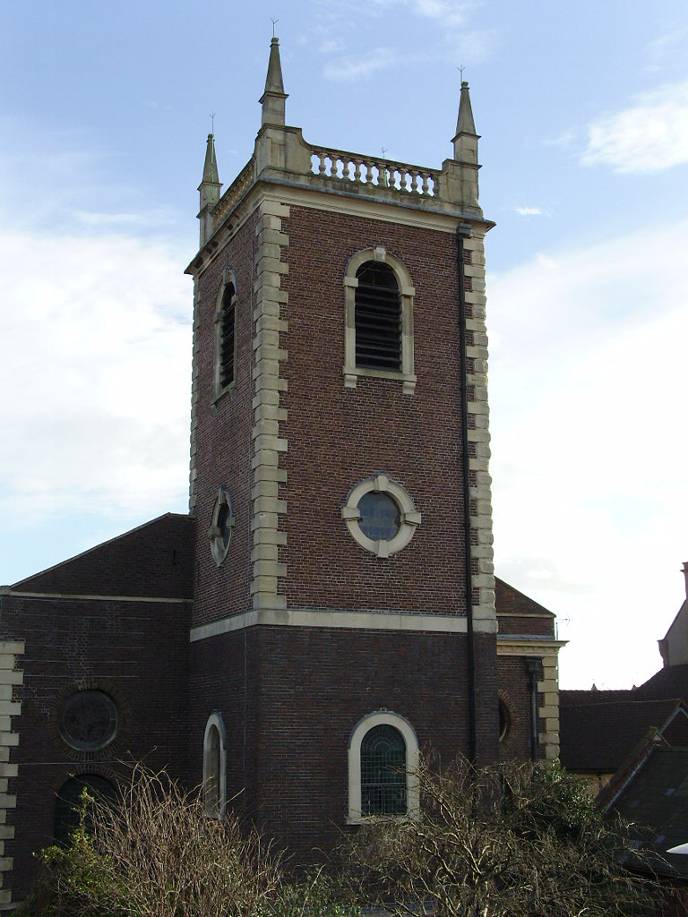 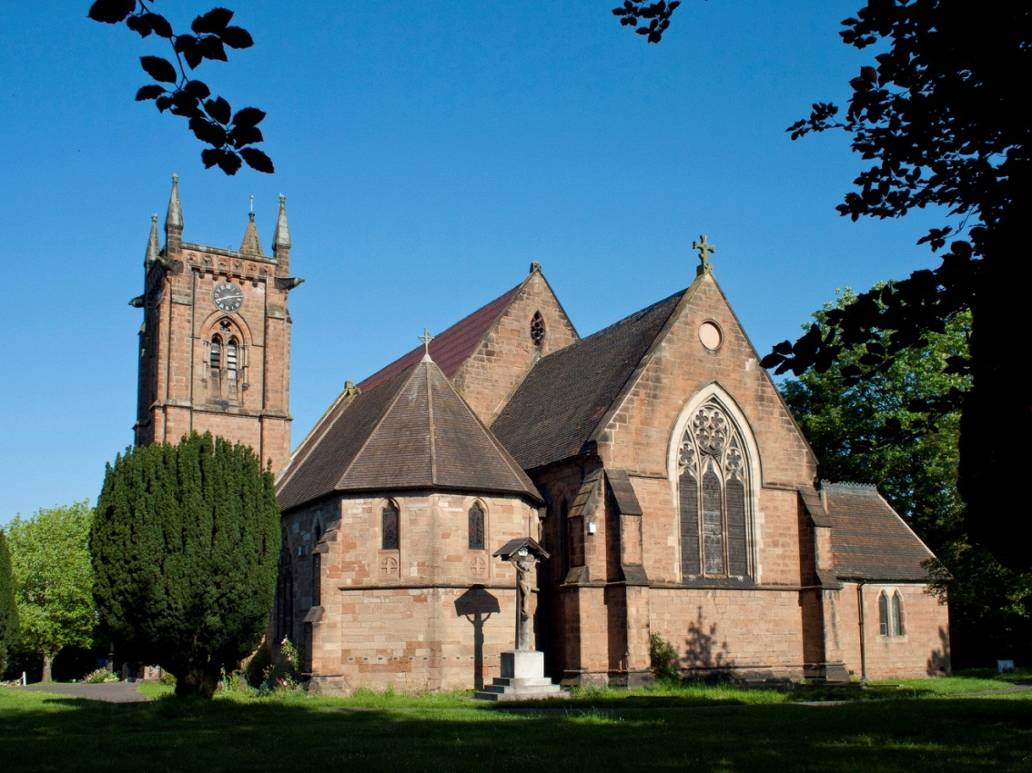 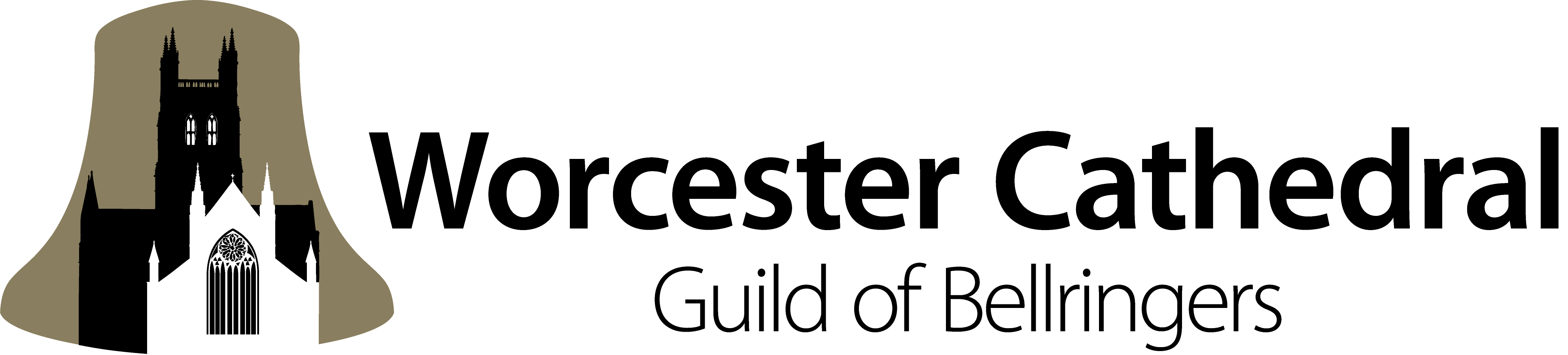 [Speaker Notes: New bells at old St Martin’s 

£150,000

New bells at Barbourne

£90,000

Worcester a city of bells, so move over Oxford.

The County Archaeology service is writing an educational trail for bells in the City!]
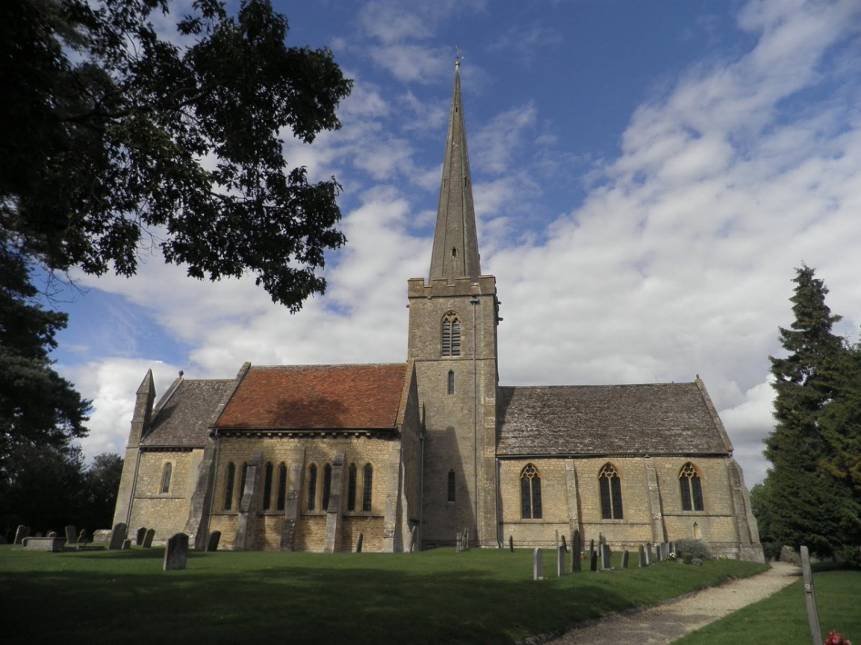 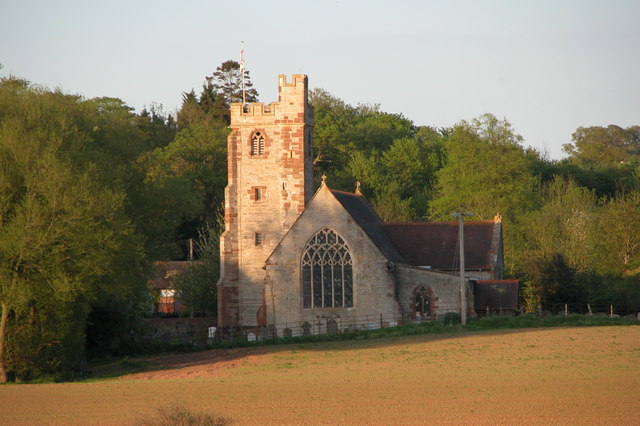 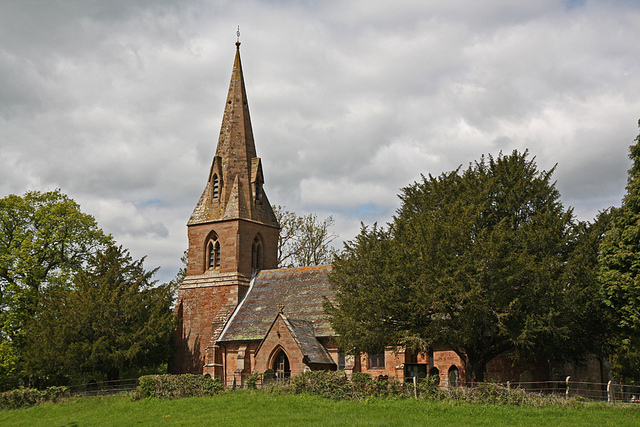 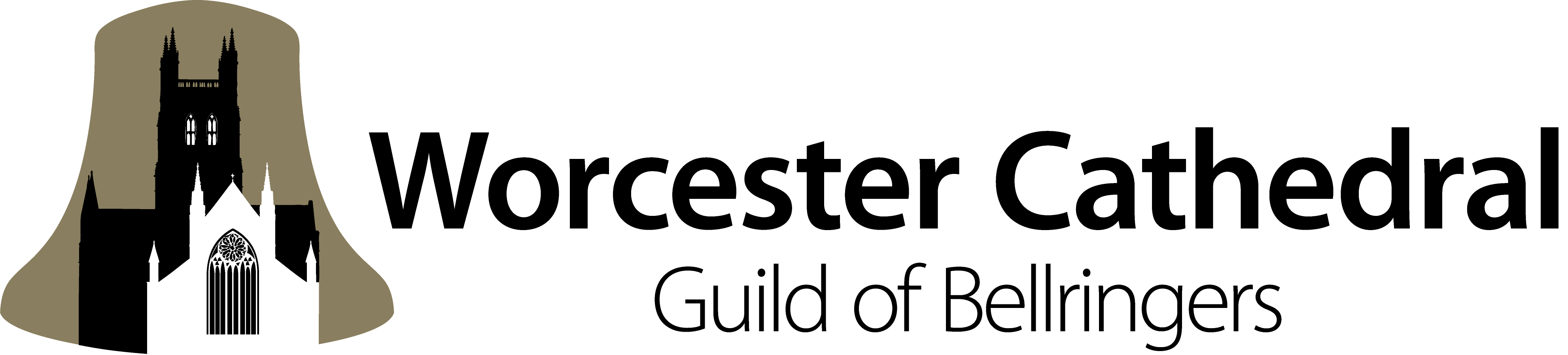 Status quo = inertia
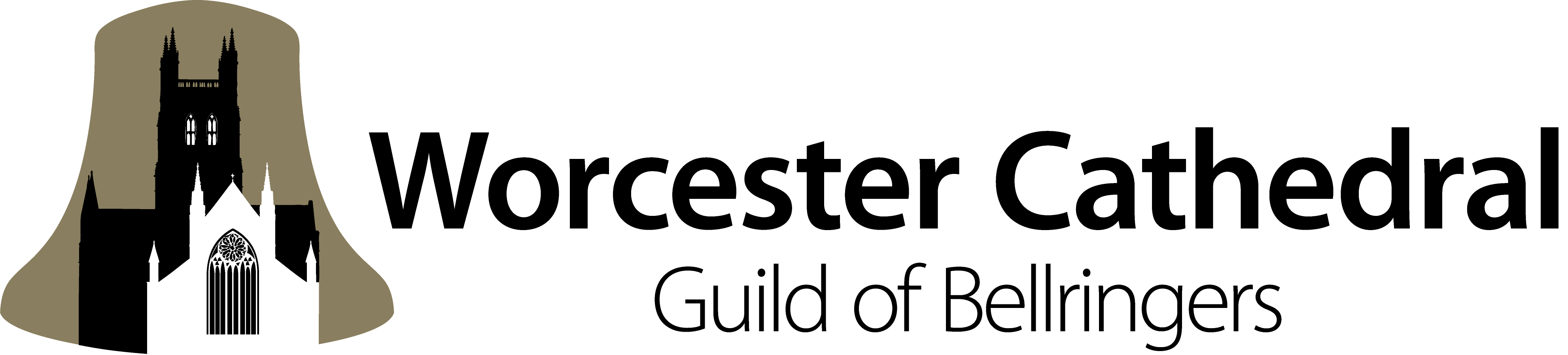 Everything we take for granted was once new.
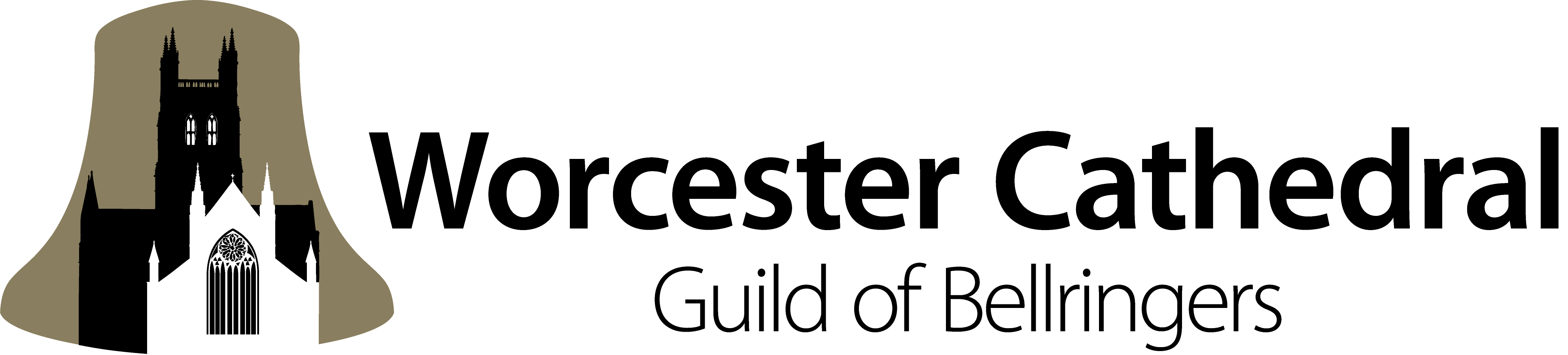 The status quo in ringing is getting so dumbed-down, we are apologising and not advocating
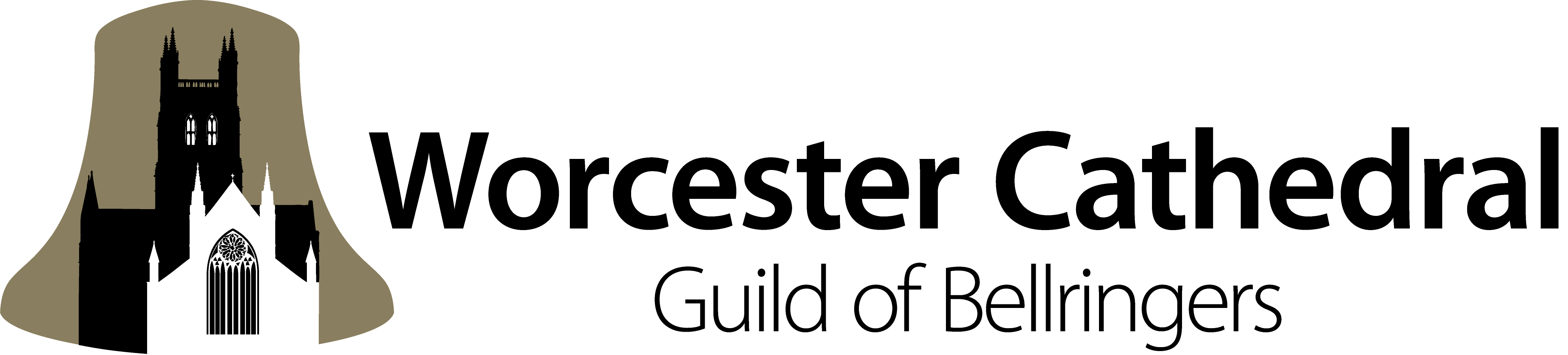 Our new ringing communities are flexible, transient, have no borders and e
Old boundaries and organisations are becoming irrelevant and unnecessary. Ringing associations need to evolve very quickly if they are to survive. What is their purpose?
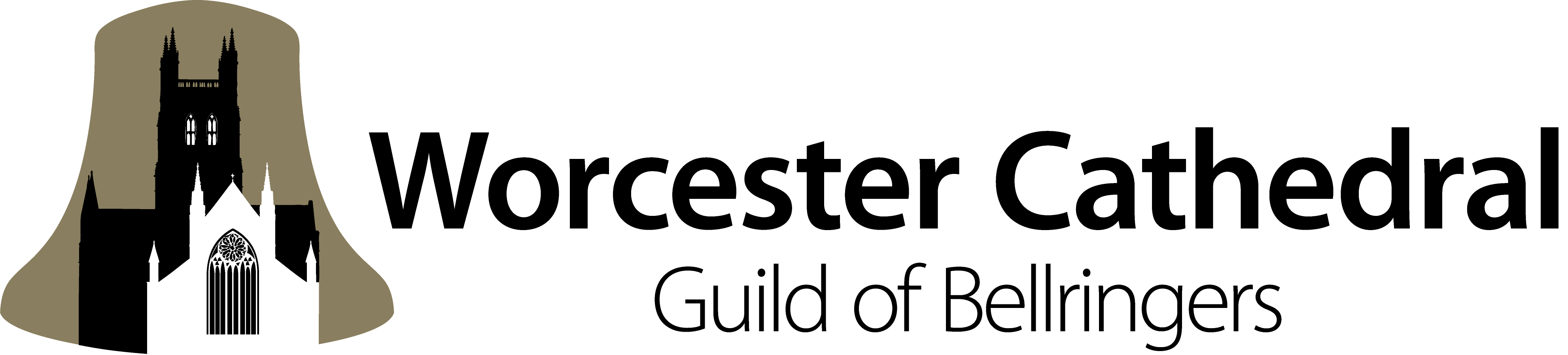 Consequences
You will be very unpopular
You will get lots of things wrong
So if you fail, use a different approach
Some people will do their best to destabilise what you are doing
You will be very lonely
Success has many fathers and failure is an orphan
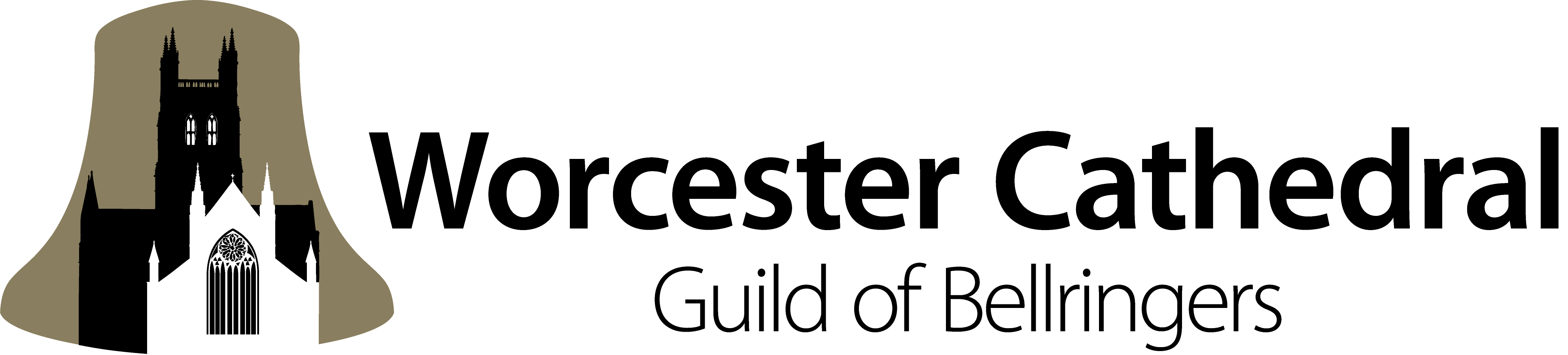 You can’t solve a problem with the thinking which created it
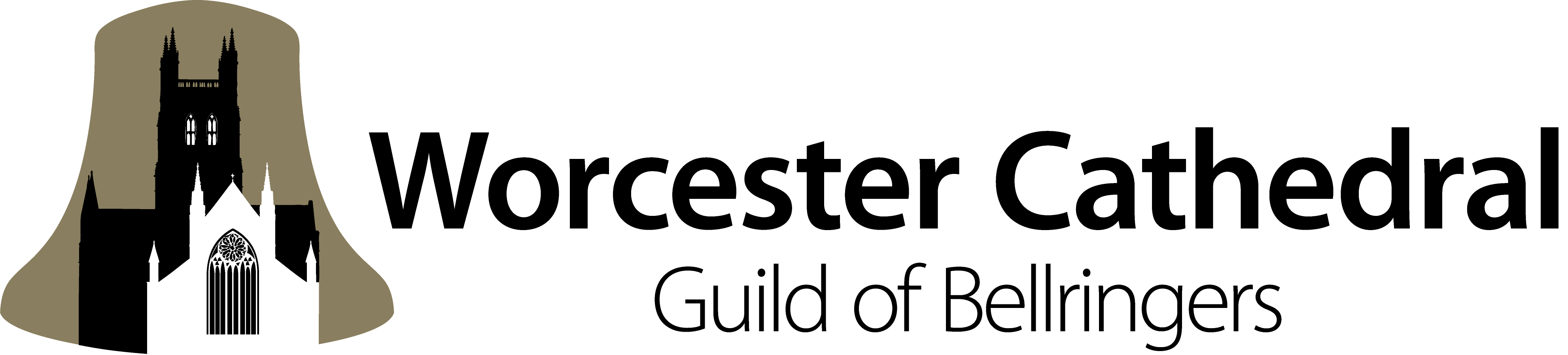 Do we really want change?
And the consequences?
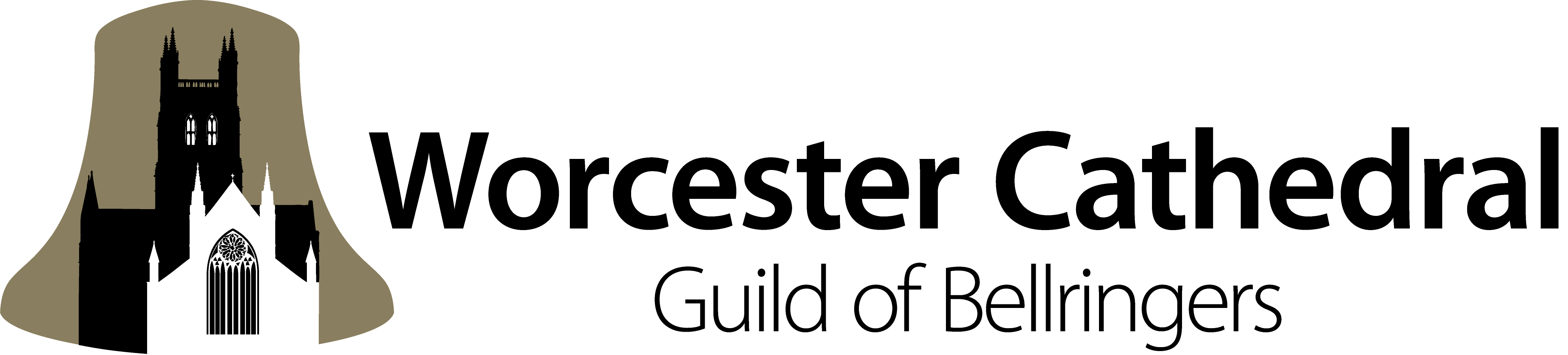 The are two kinds of bellringer
Those who do
And those who don’t do
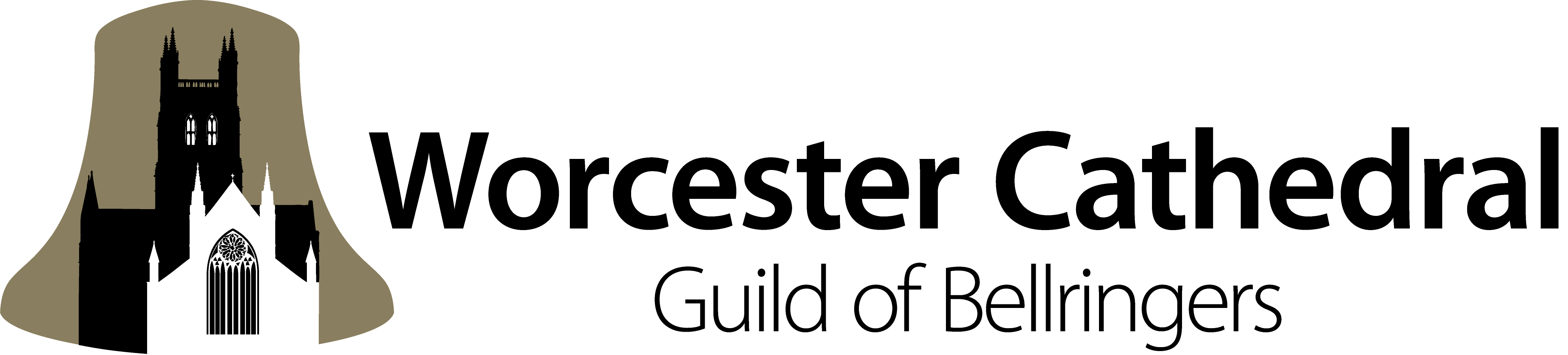 Ringing is in great shape
Be positive!
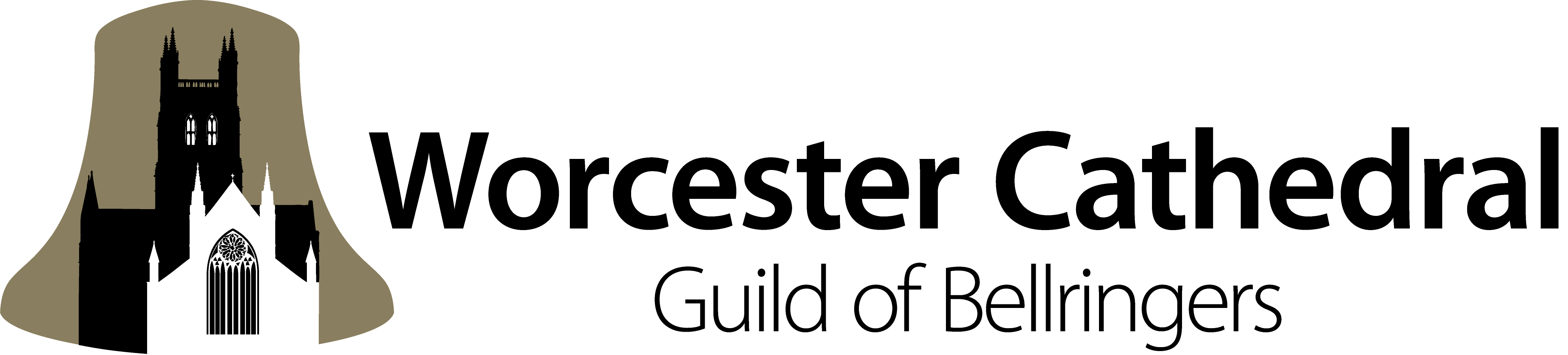 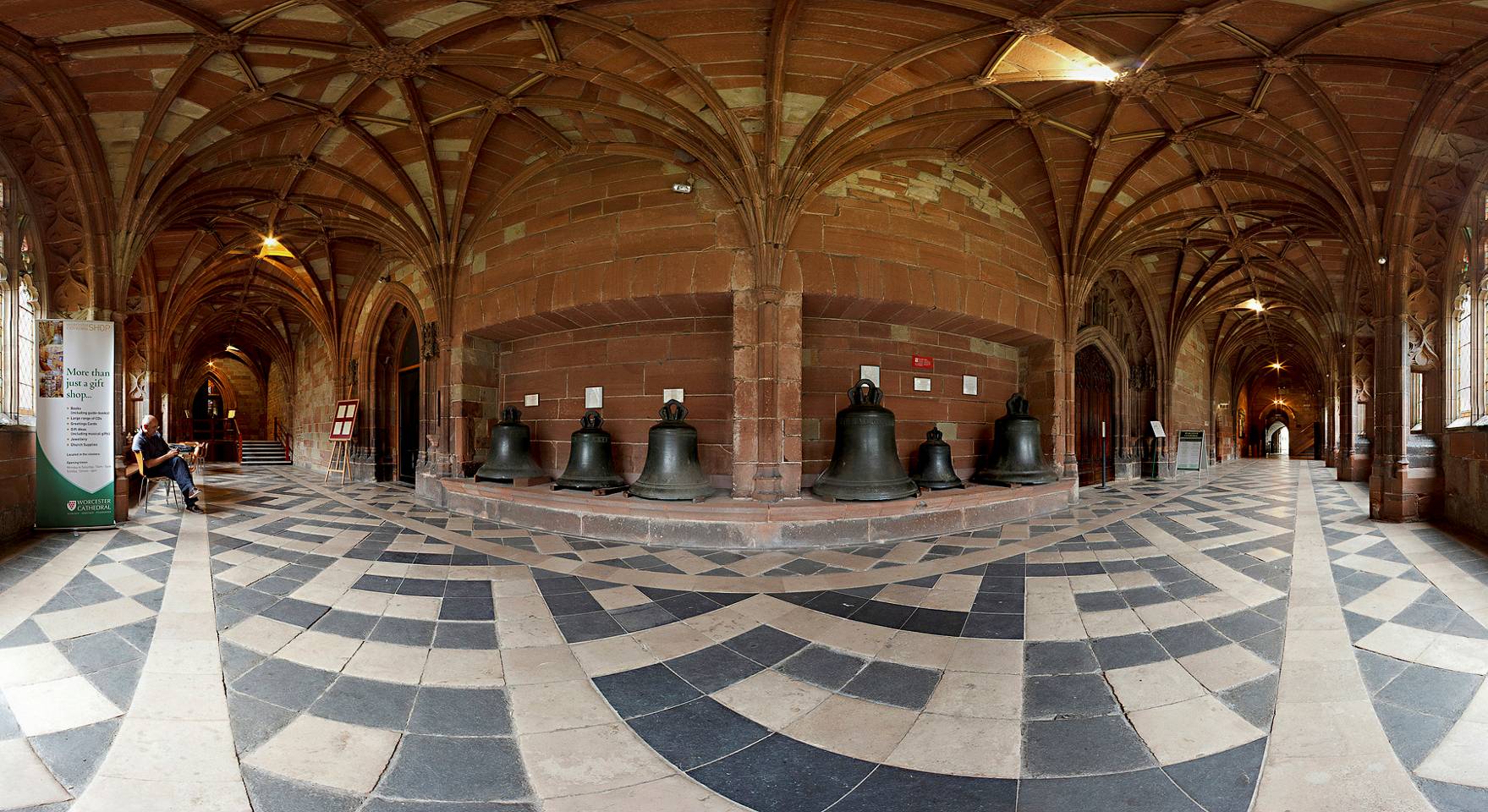 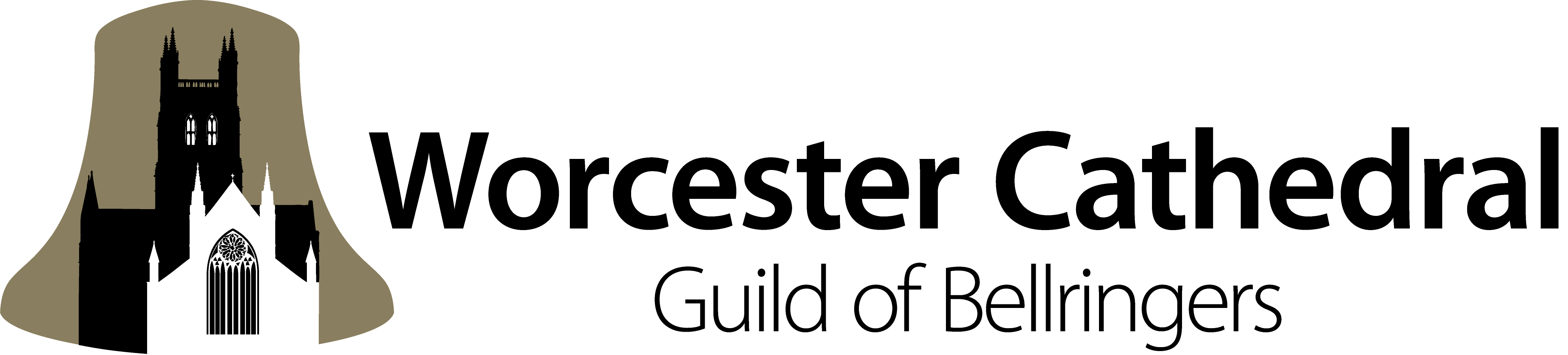 [Speaker Notes: Archaeology

Importance of the cloister bells.

Most cast in the 14thC.

Rang in civil war 1683 ringing for relief of Vienna from the Turks. 4 days later! Ringing for victory over the French – by the deans orders. 

Bells told the news.

Their value. The risk.]
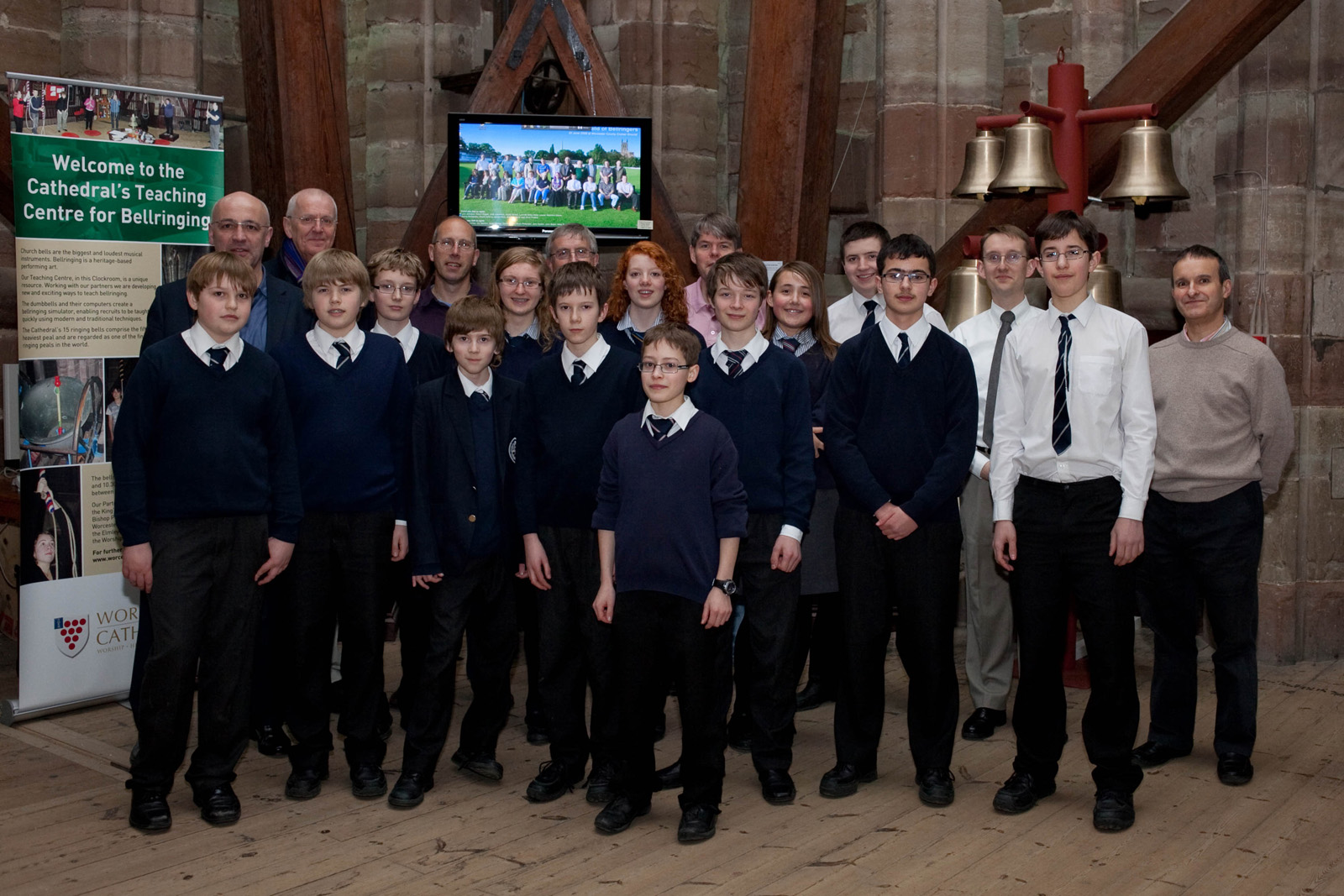 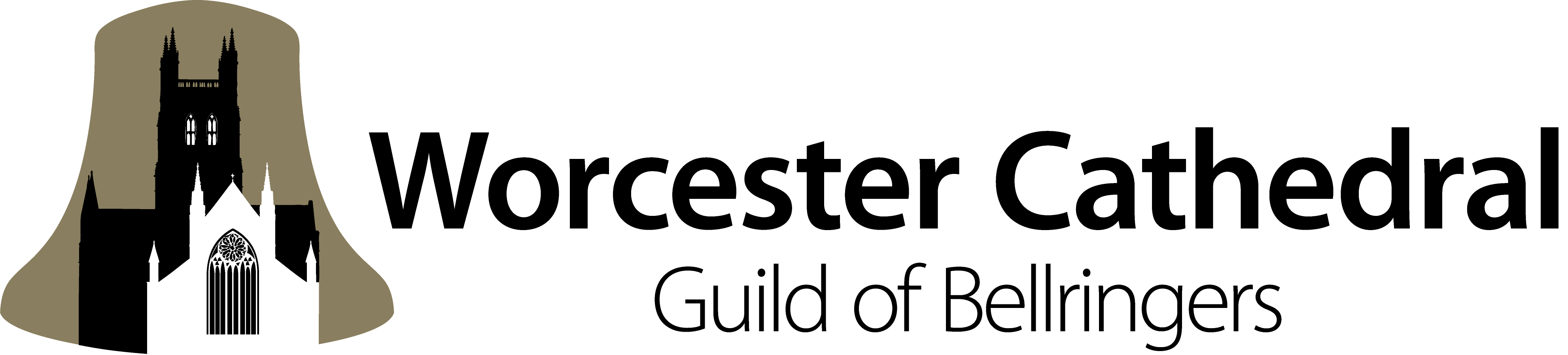 [Speaker Notes: We ring on Sundays and we teach – that’s it really.

Working with King’s. tim keyes is a ringer. Good for choristers. AAFS story.

Start working with Bishops, CW, the Chase.]
Social engagement model
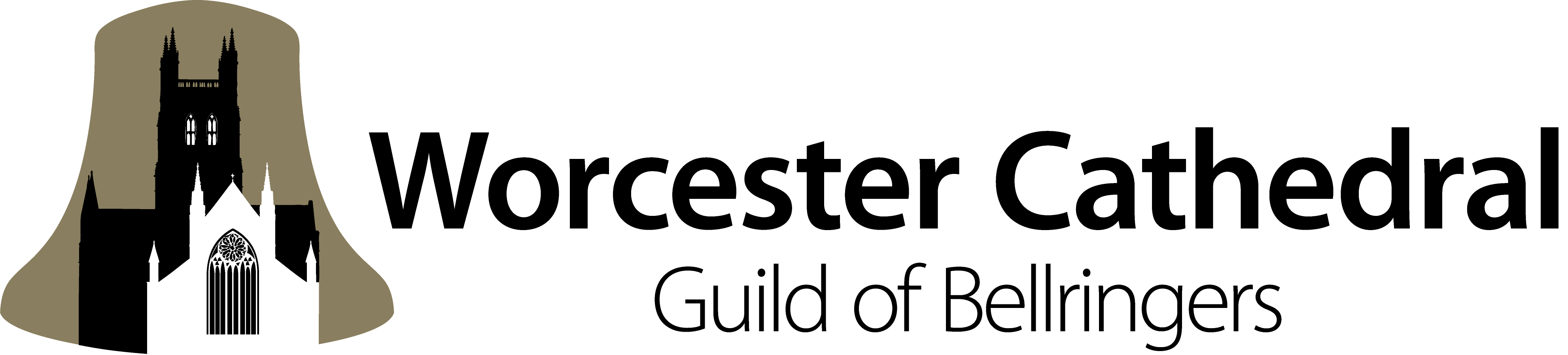 Reality
Thick stone walls isolate us from reality. We are unaware that hundreds and thousands of people hear us perform every week. We need to be responsible about the noise we make. 
We are performers not hobbyists
How many people do you know who listen to your ringing?
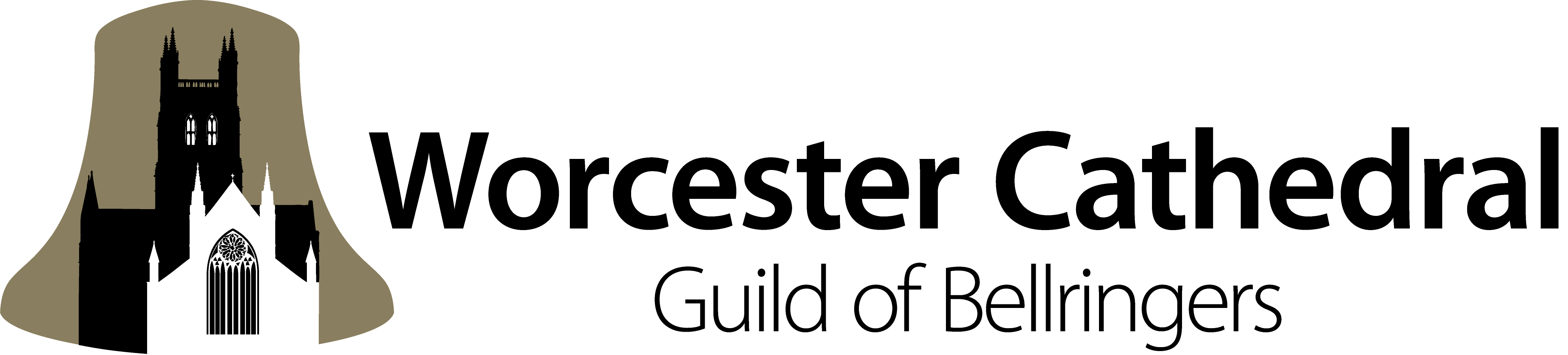 Social engagement model
What does this model mean?

The Church owns the bells
The community own what we do
Bellringers are stewards and practitioners
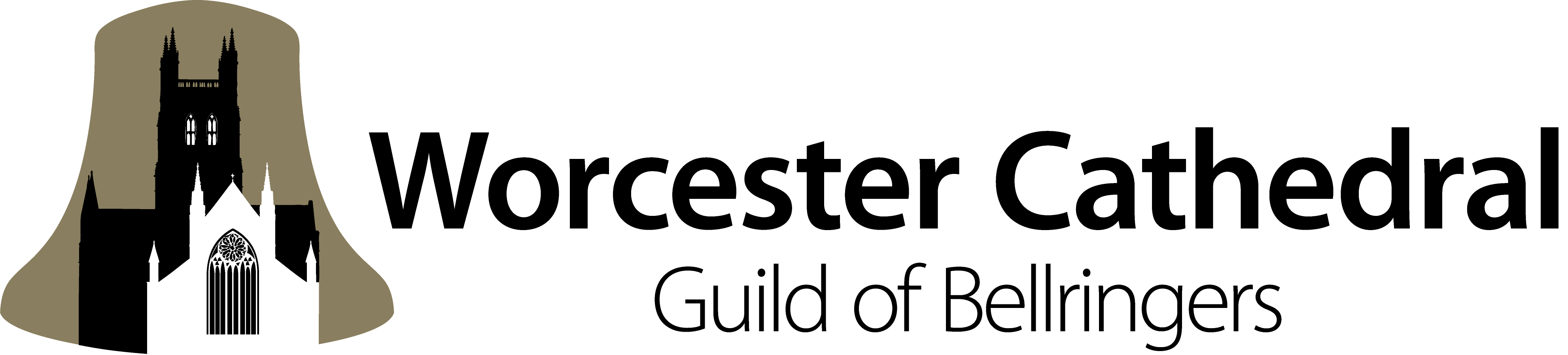 Community
The current situation
Ringers are stewards and practitioners




The Church owns the bells

The Community owns what we do

	The Community comprises a complex group of stakeholders
80% of current effort
Church
20% of current effort
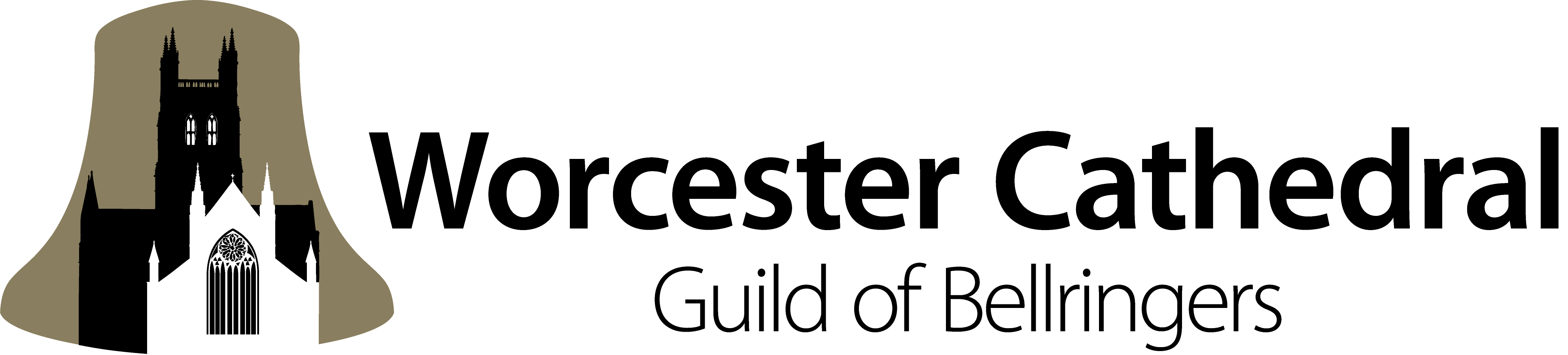 Making things happen is easy
80% of activity
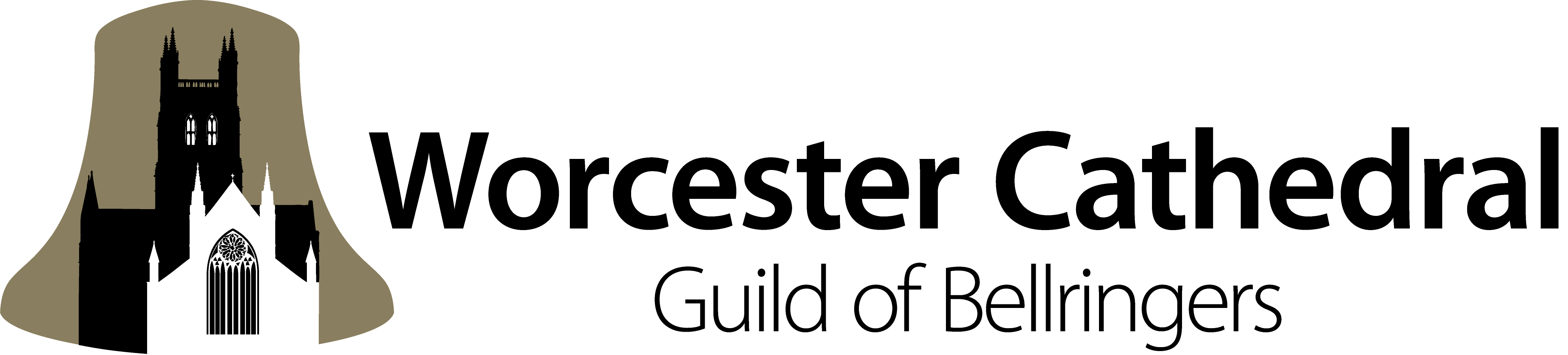 Worcester Cathedral’s Teaching Centre
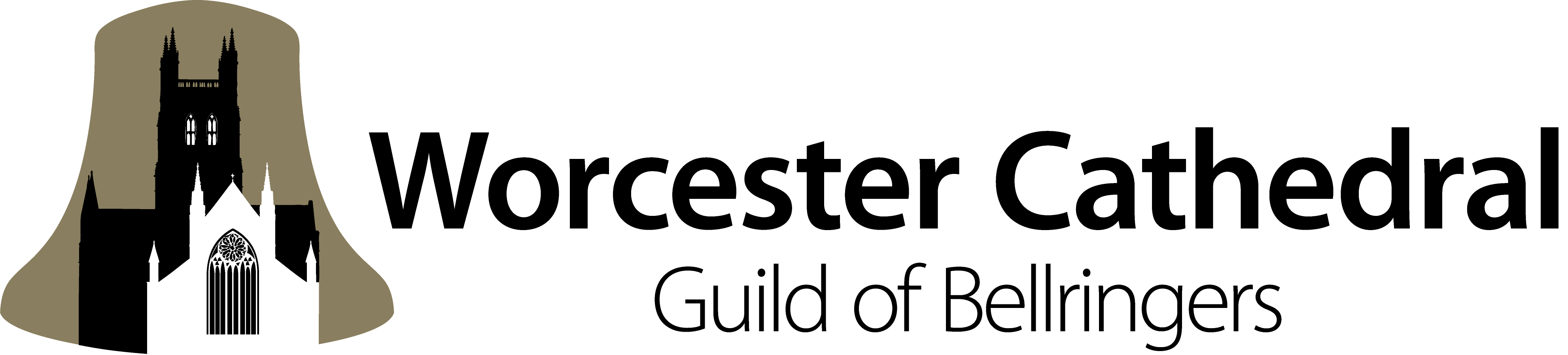 Worcester Cathedral’s Teaching Centre
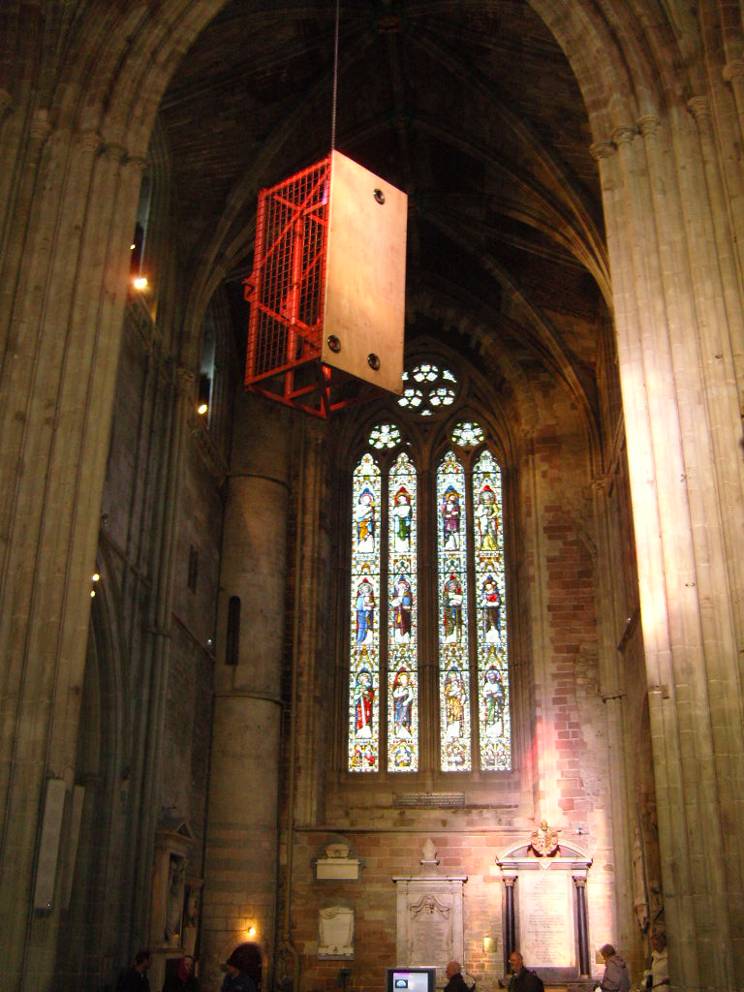 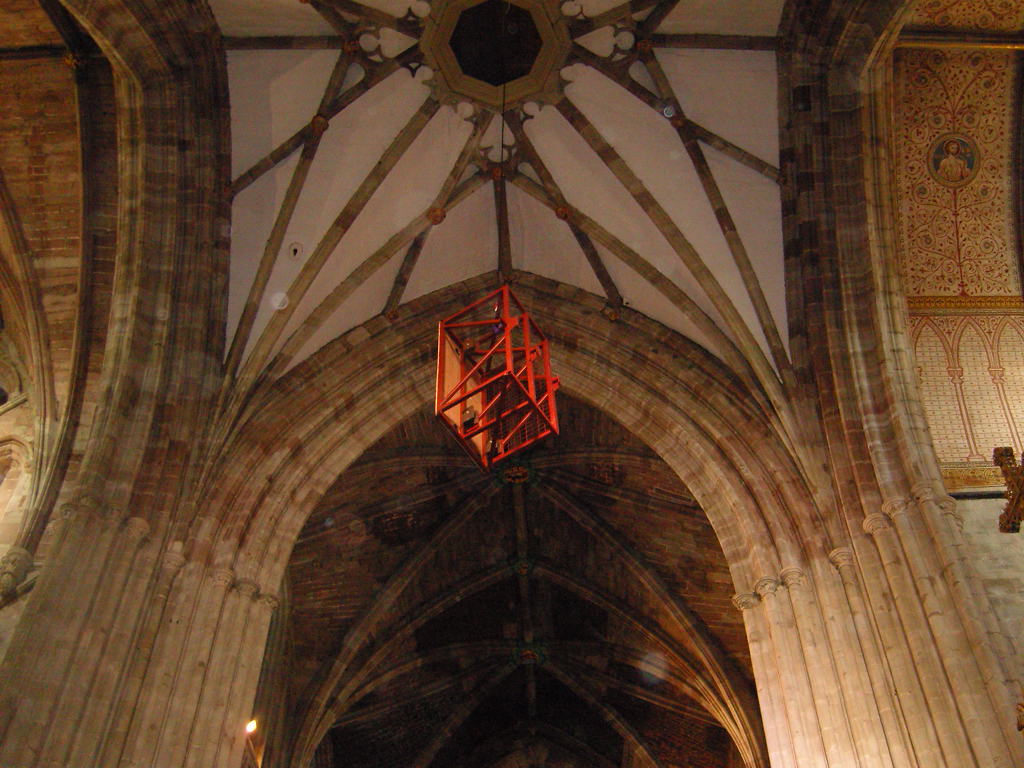 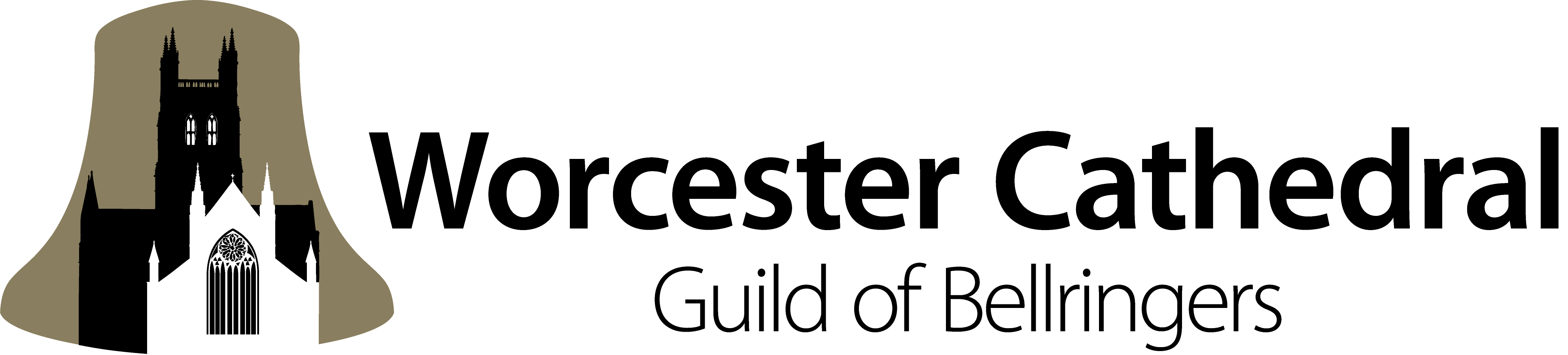 Worcester Cathedral’s Teaching Centre
What is it?

It is only hardware, well
£40,000 worth

It is not the solution

It evolved and we made 
mistakes

It has been copied and 
improved at Adelaide
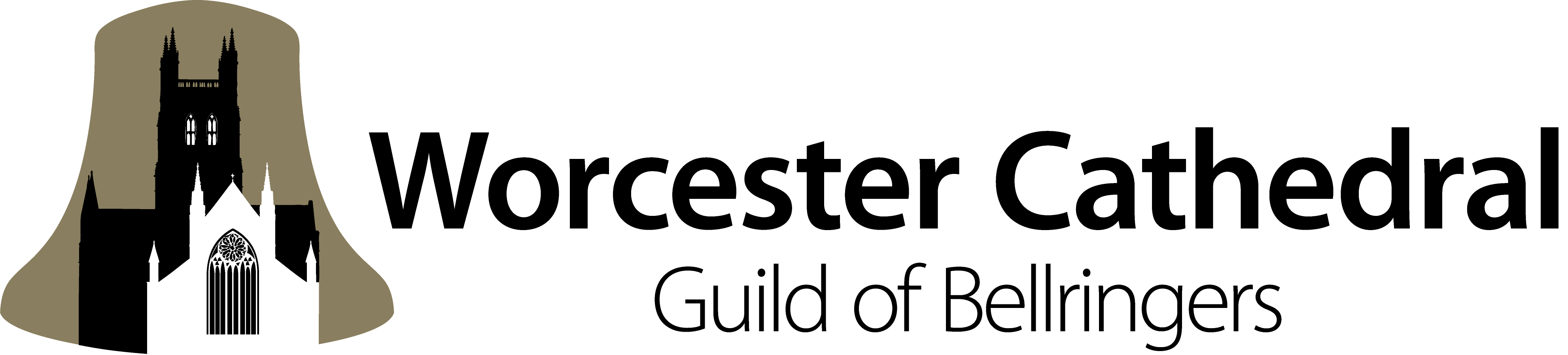 Worcester Cathedral’s Teaching Centre
How does it work?

A massive change in 
attitude

Working with schools.
Community engagement.
Open doors

We had to change first:
how we think and how we  
do things
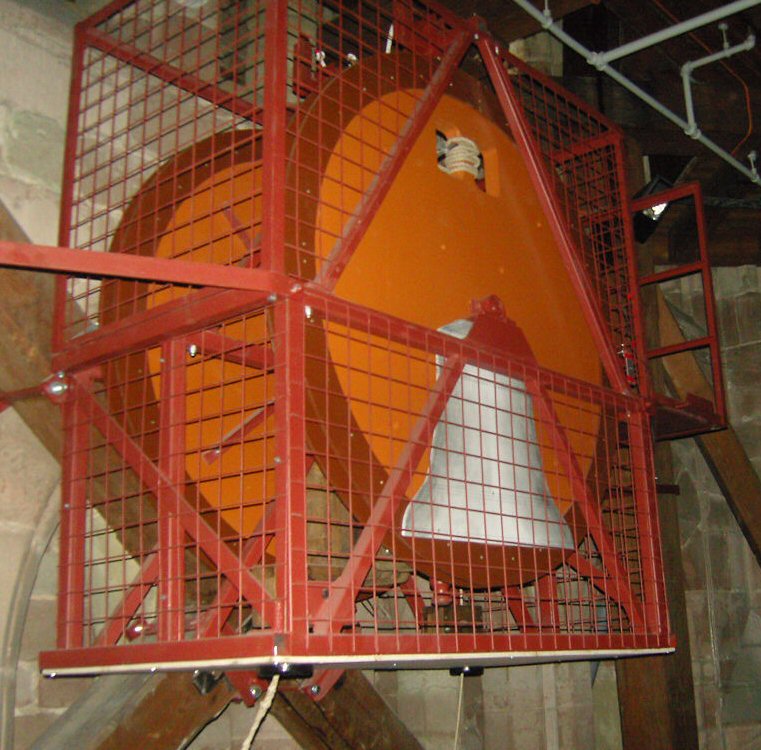 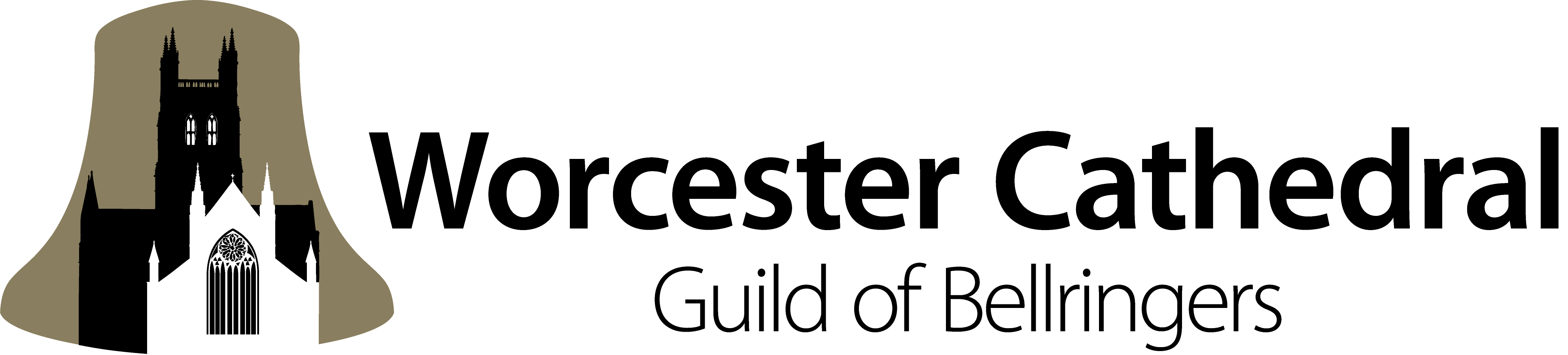 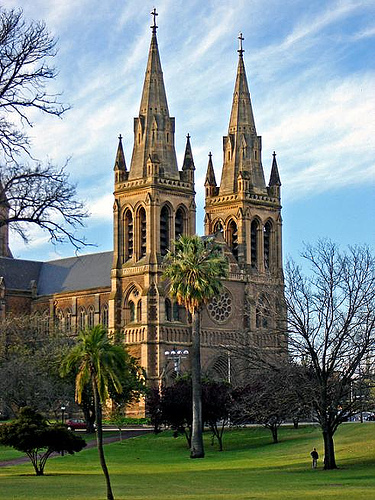 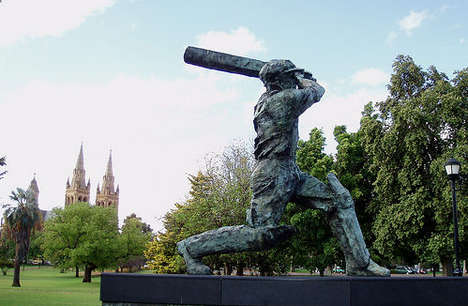 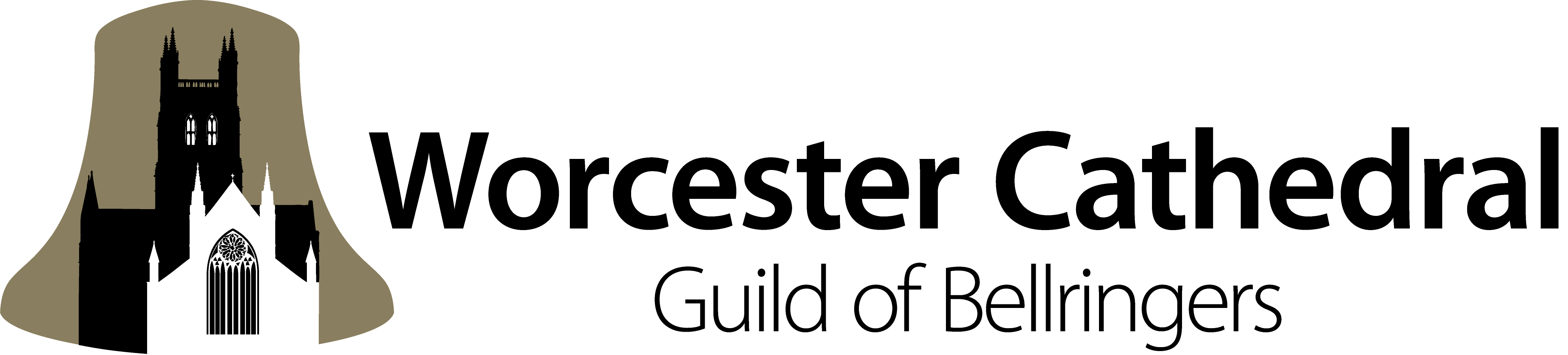 [Speaker Notes: Explain Adelaide link

And the minor ten story at WCCC]
Three groups
The church
Schools
The community
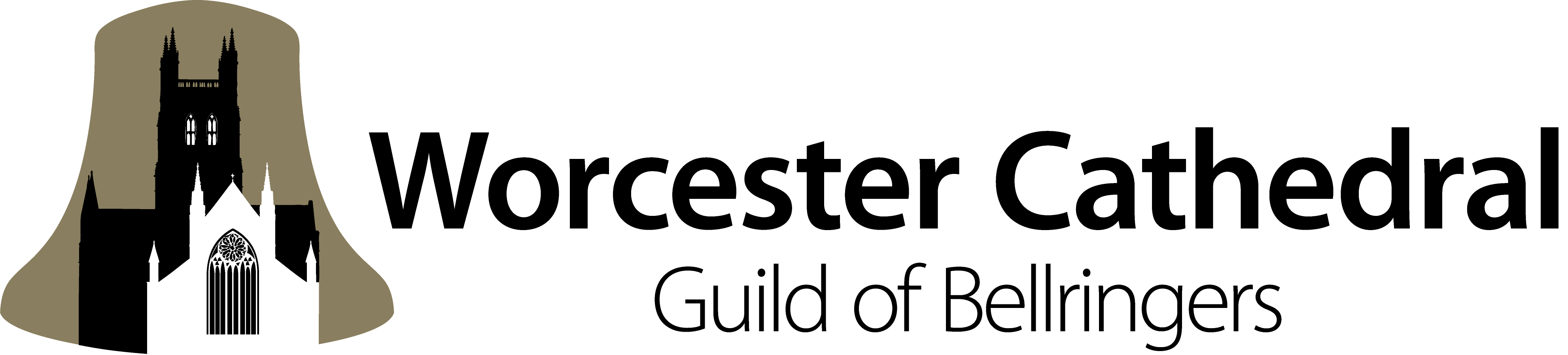 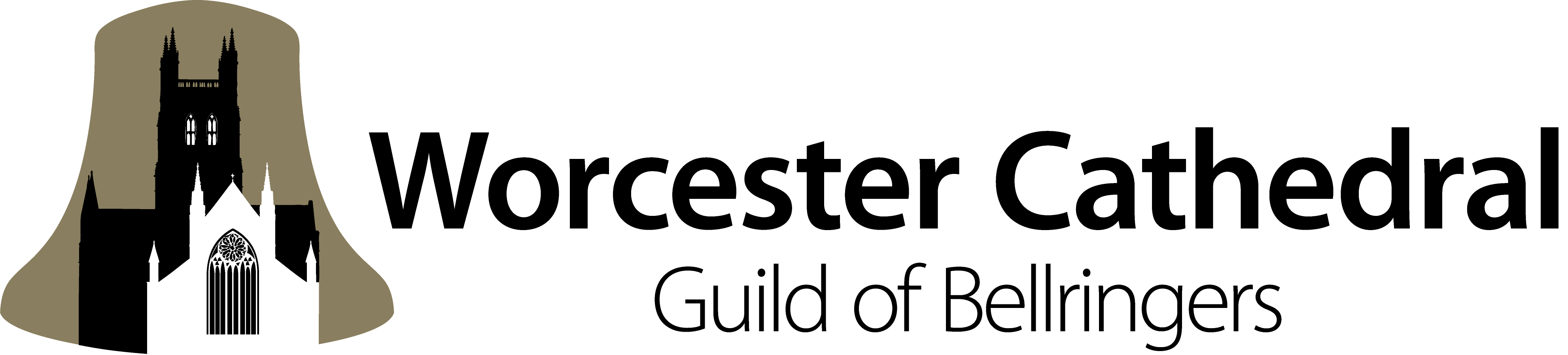 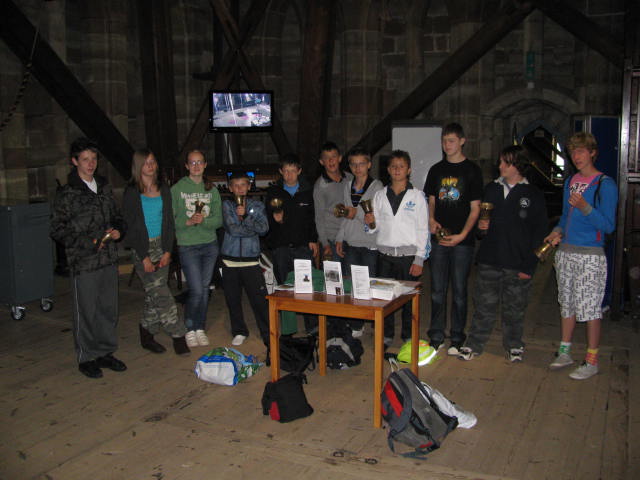 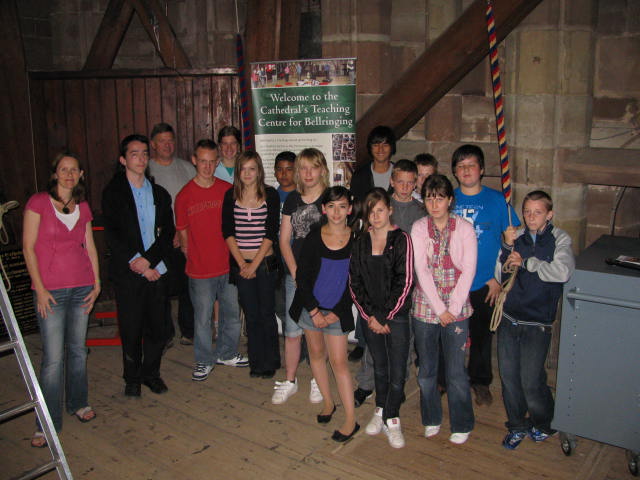 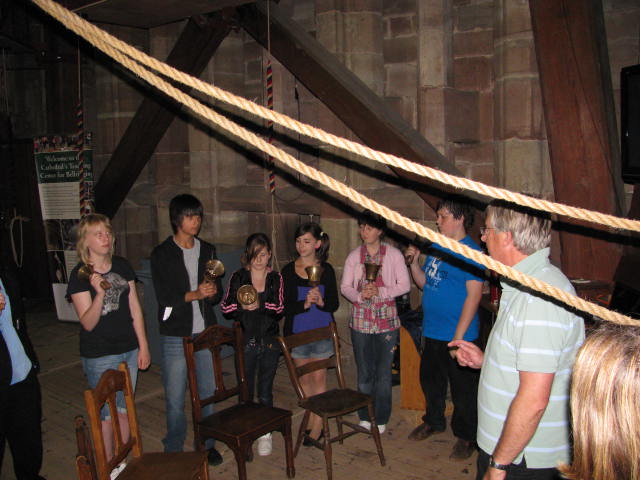 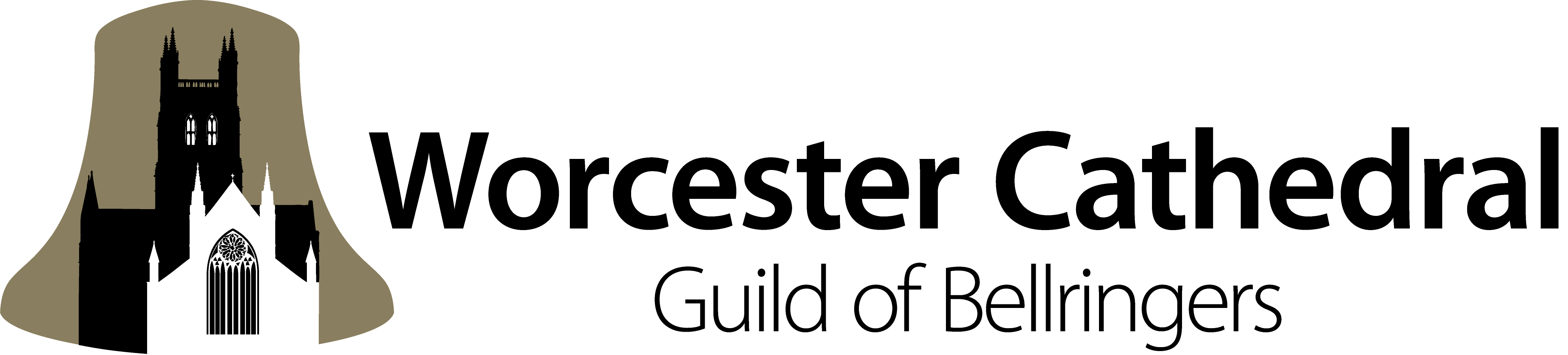 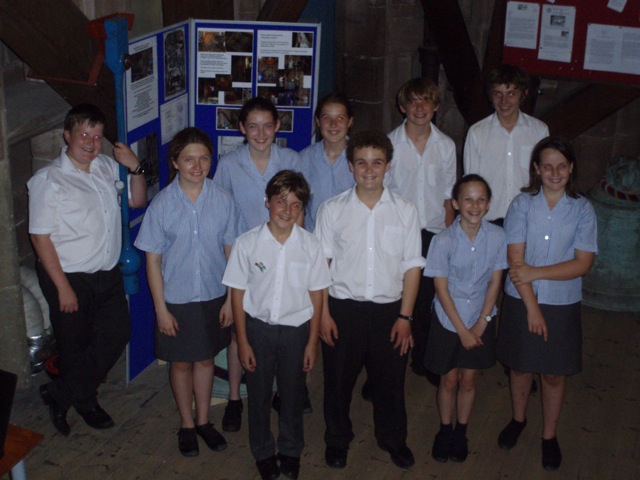 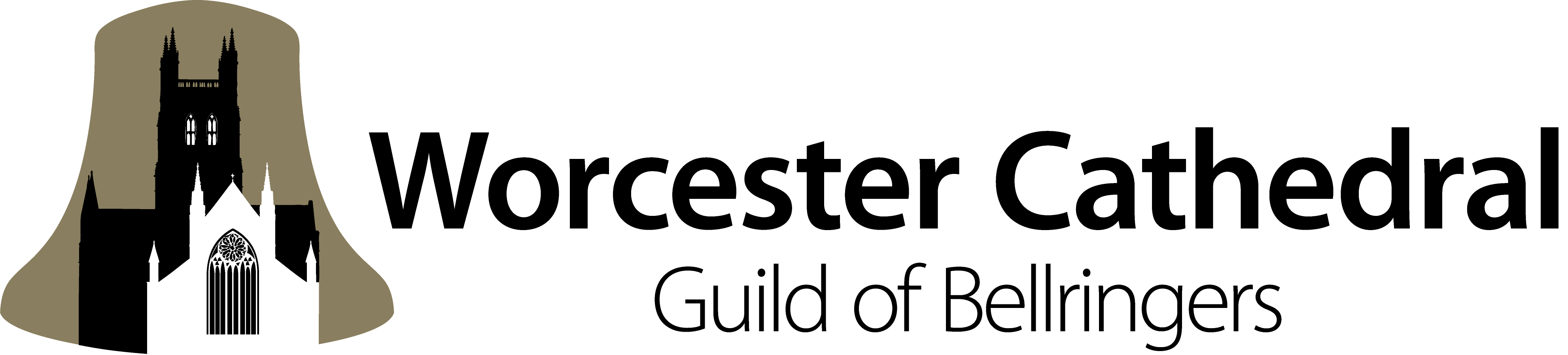 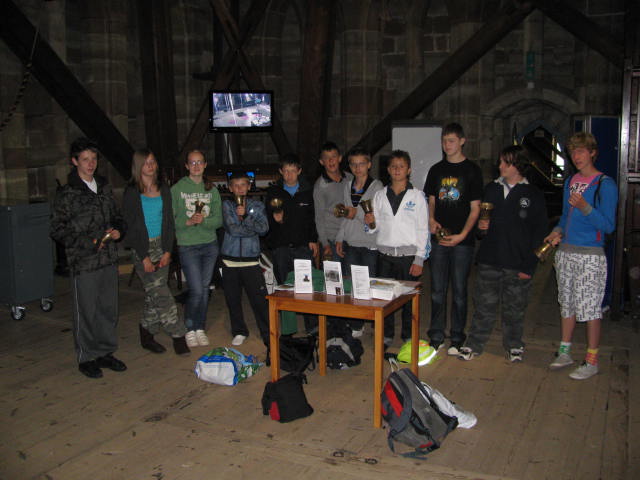 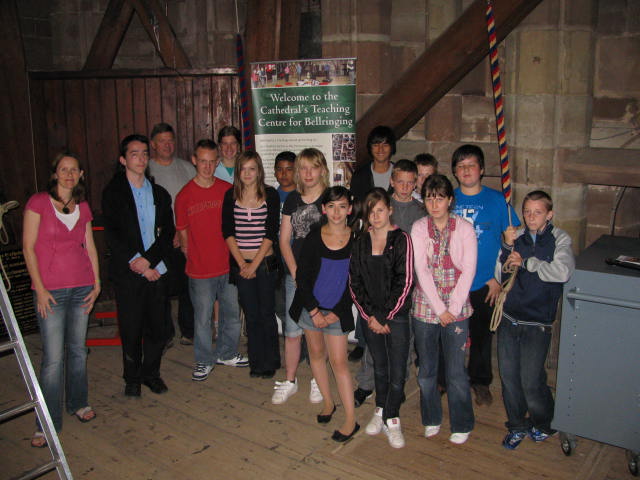 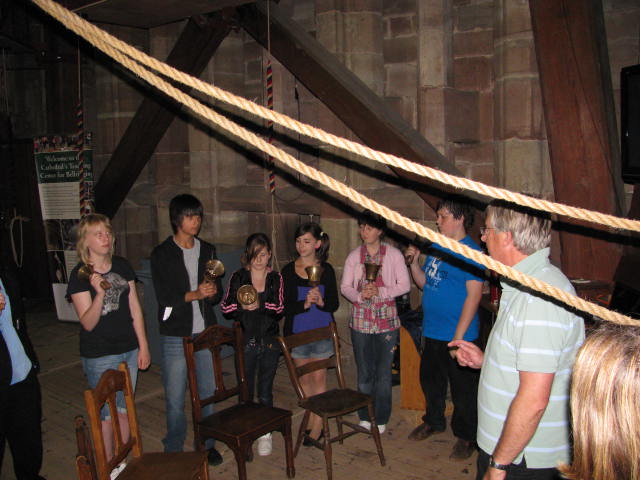 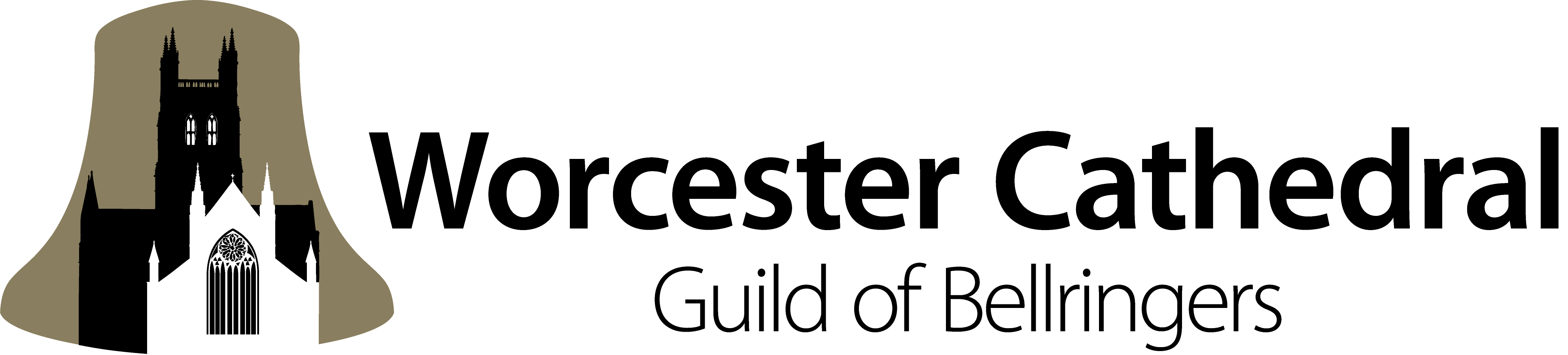 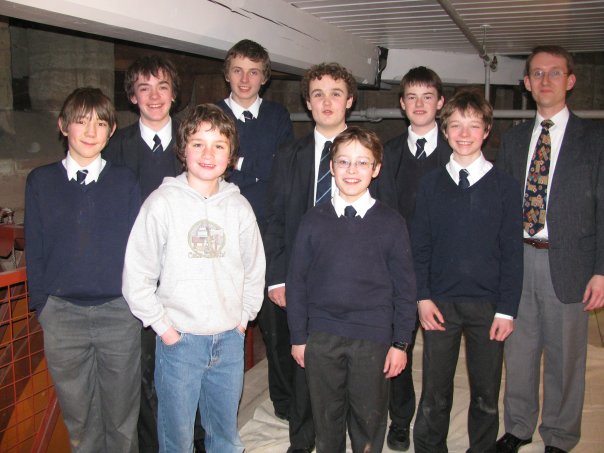 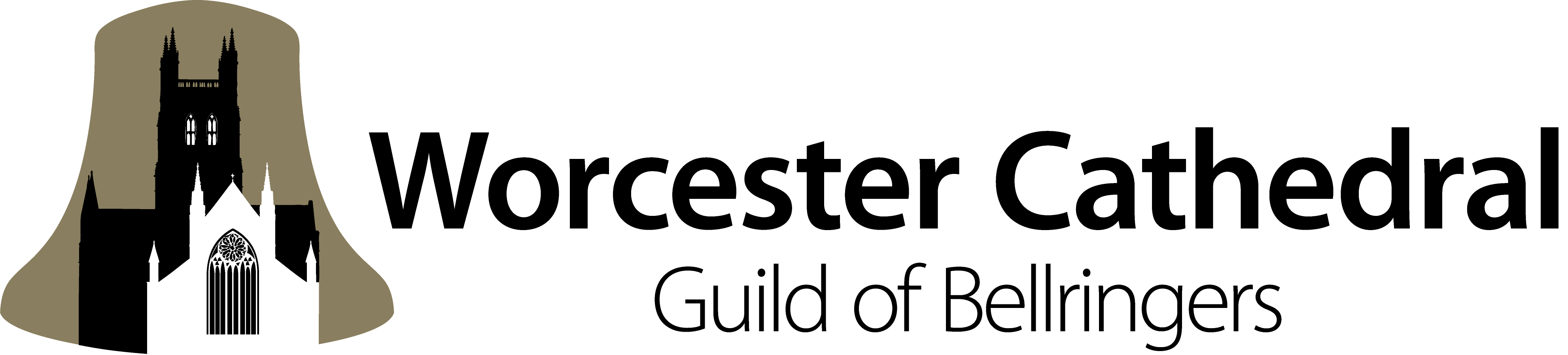 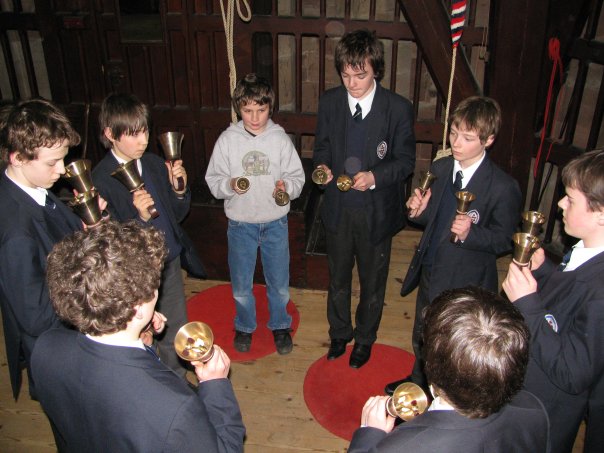 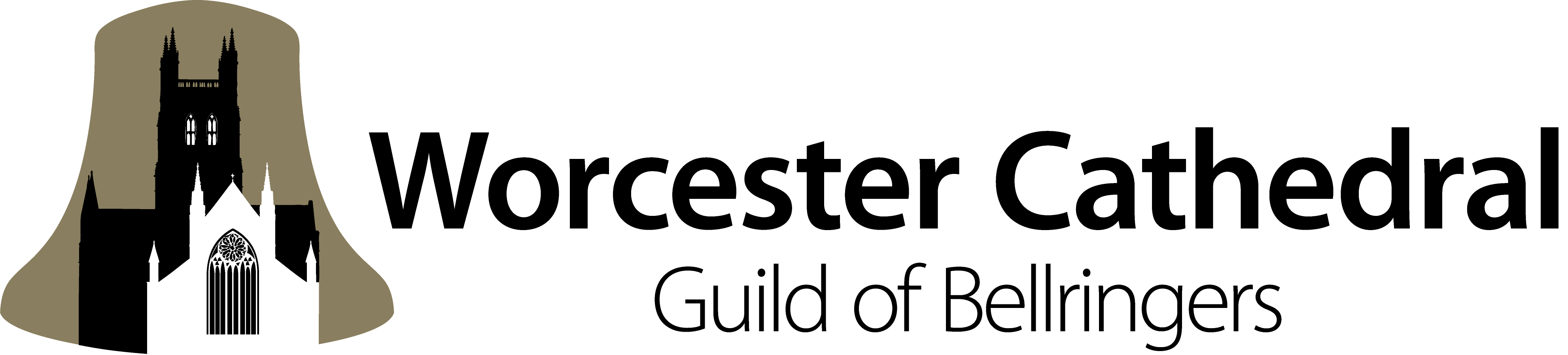 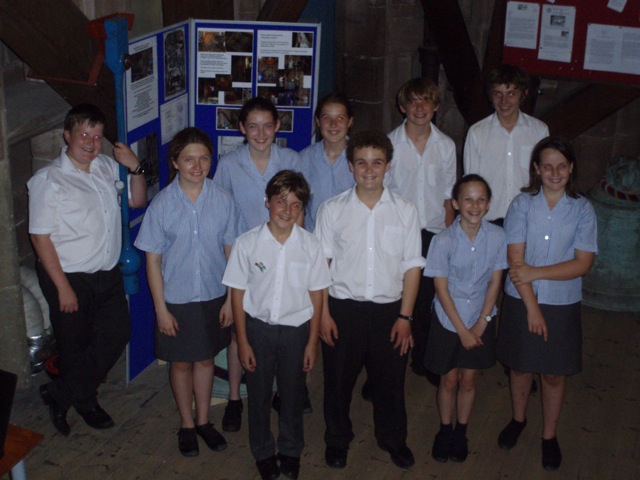 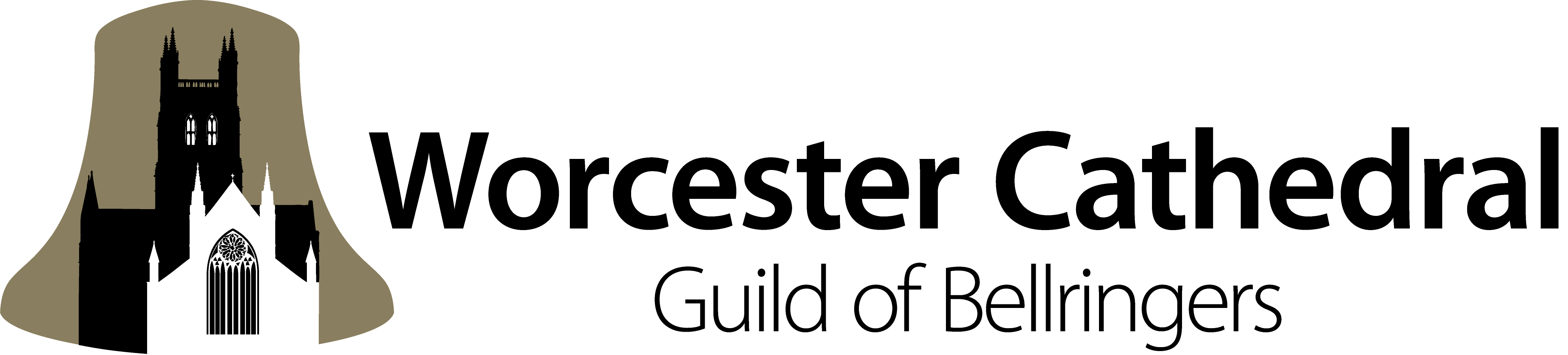 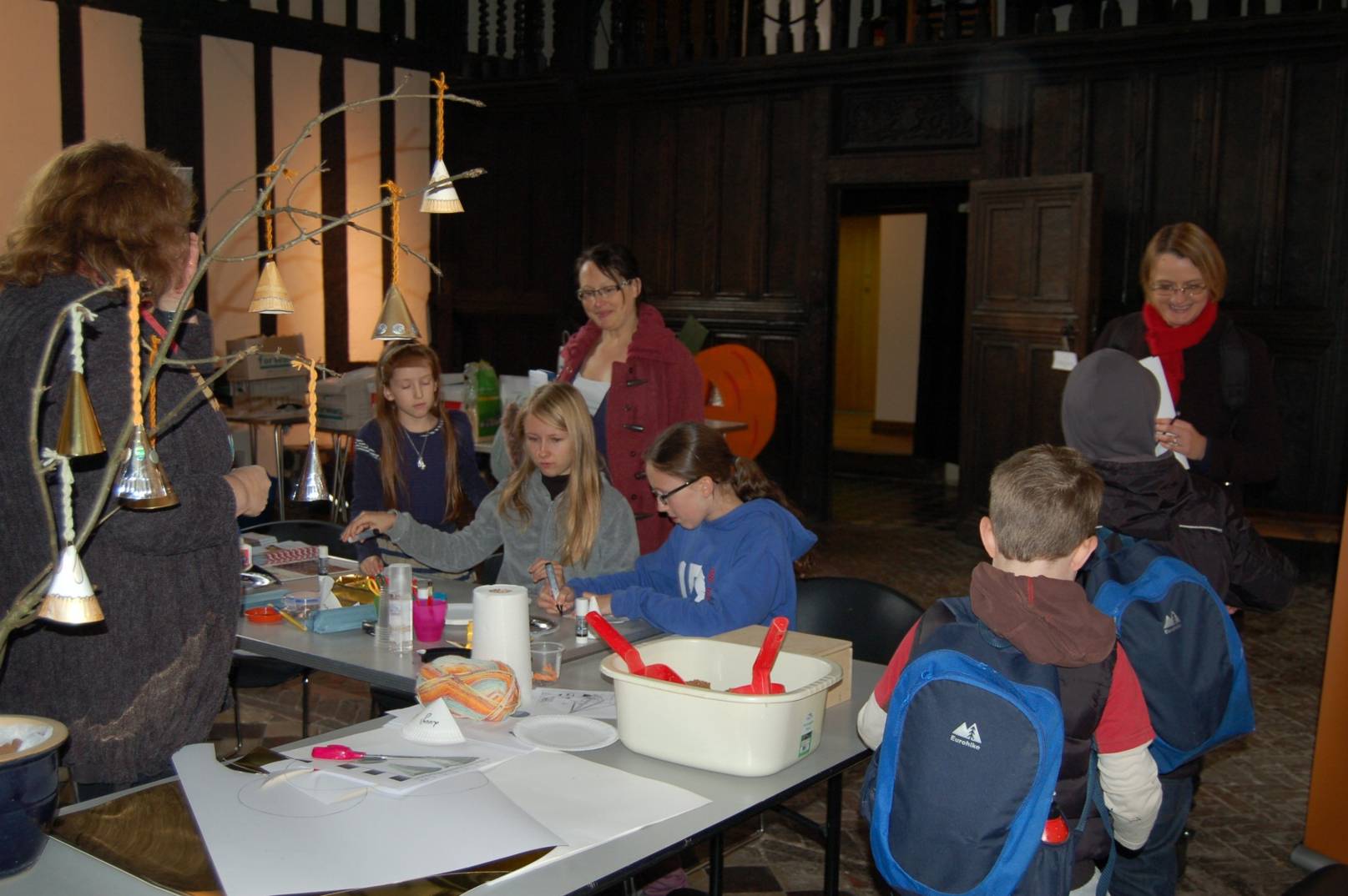 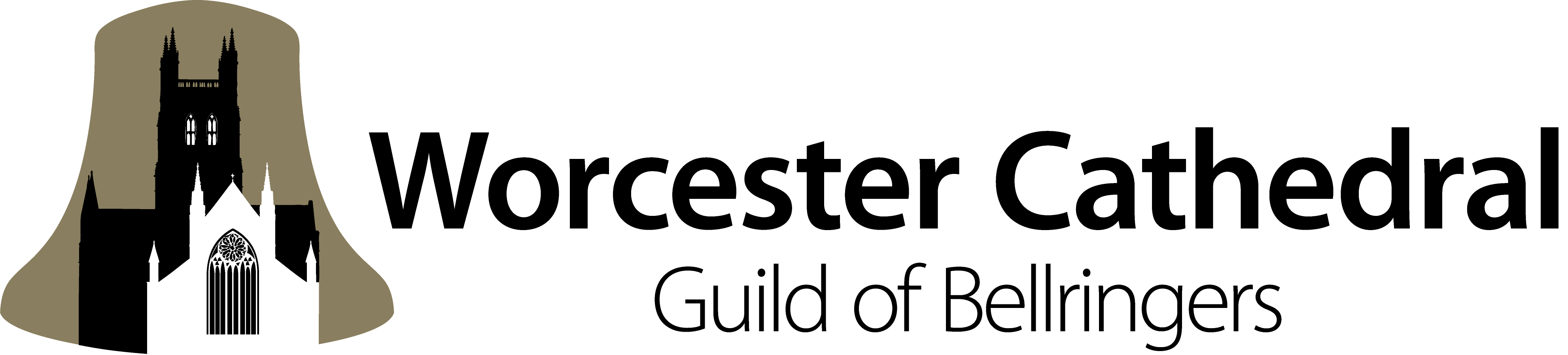 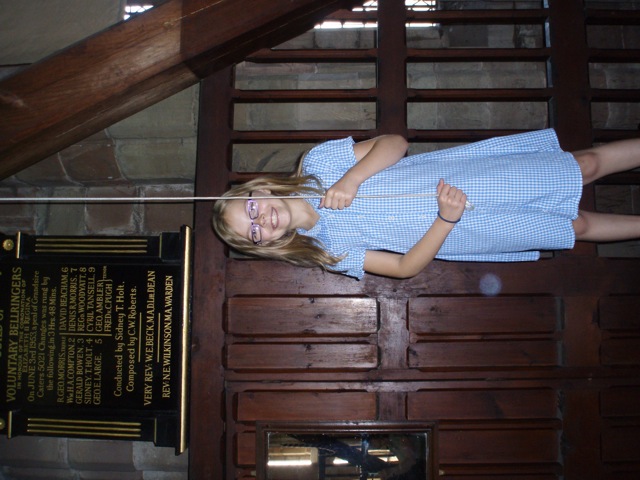 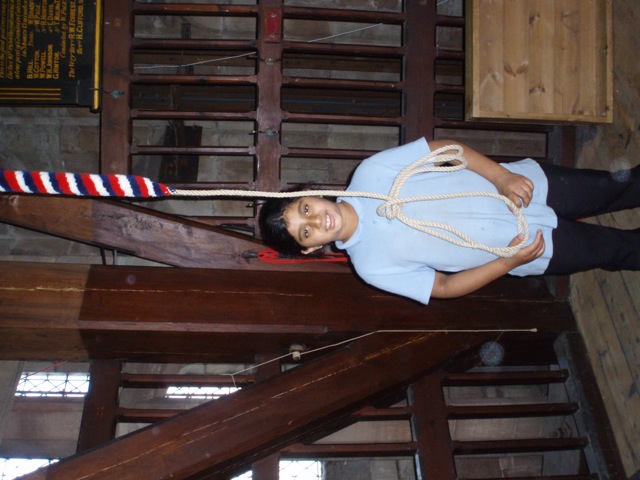 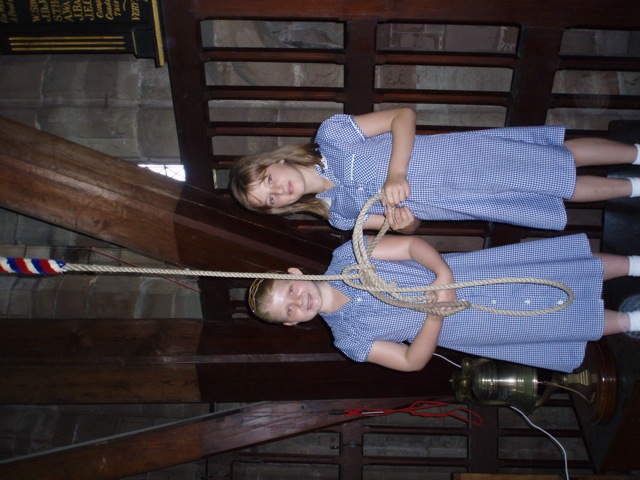 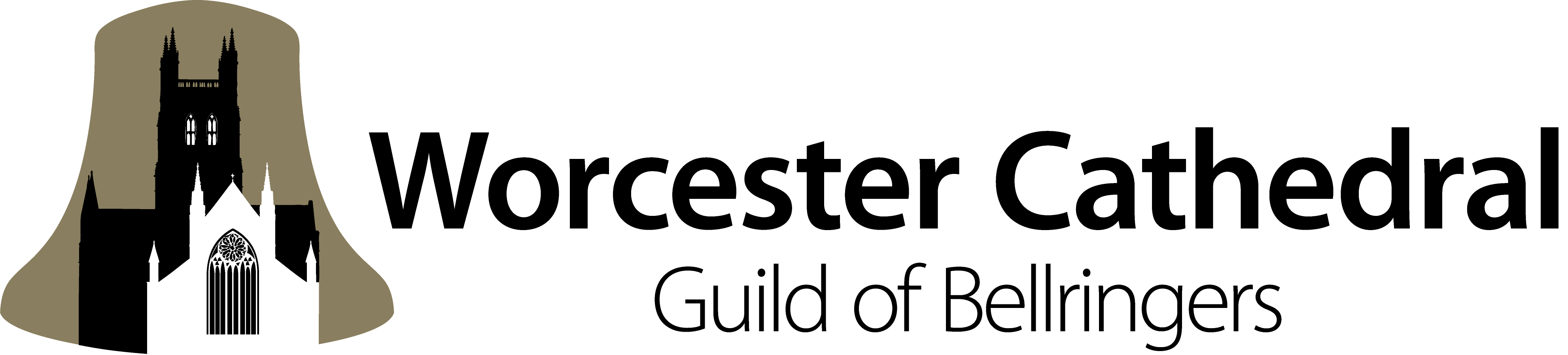 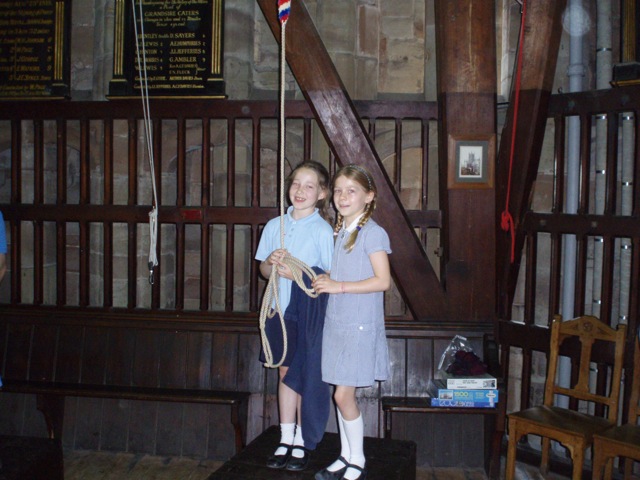 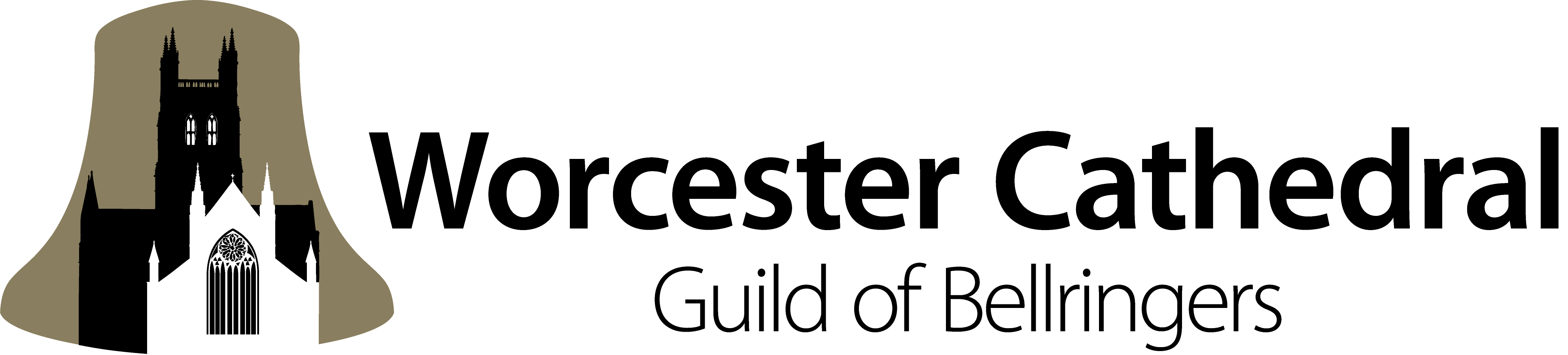 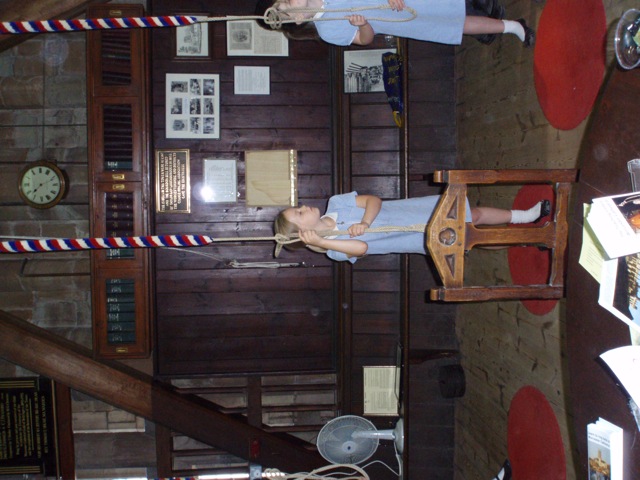 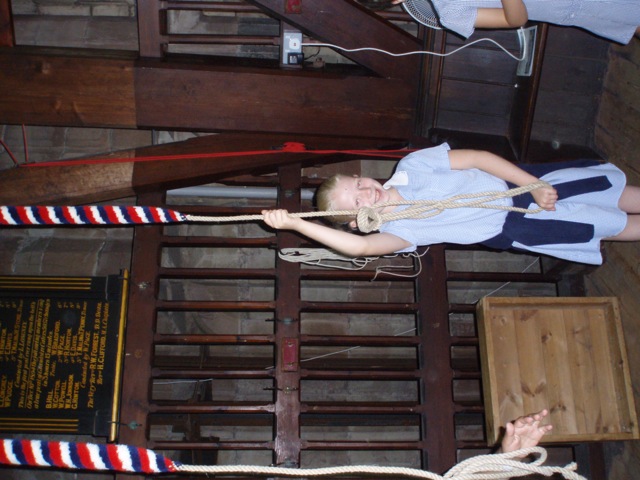 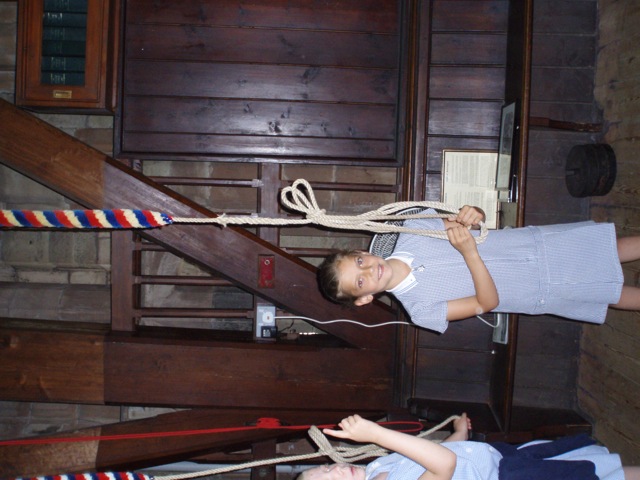 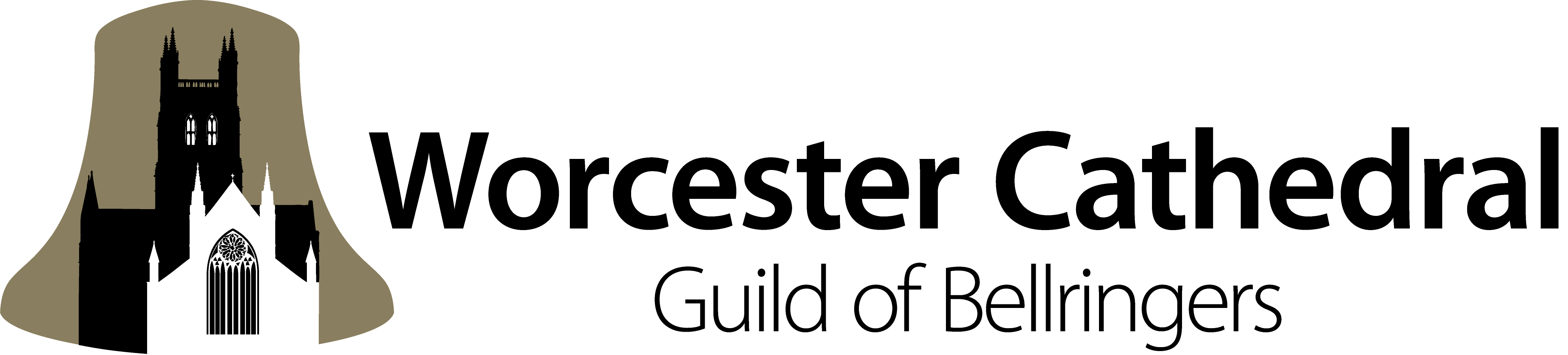 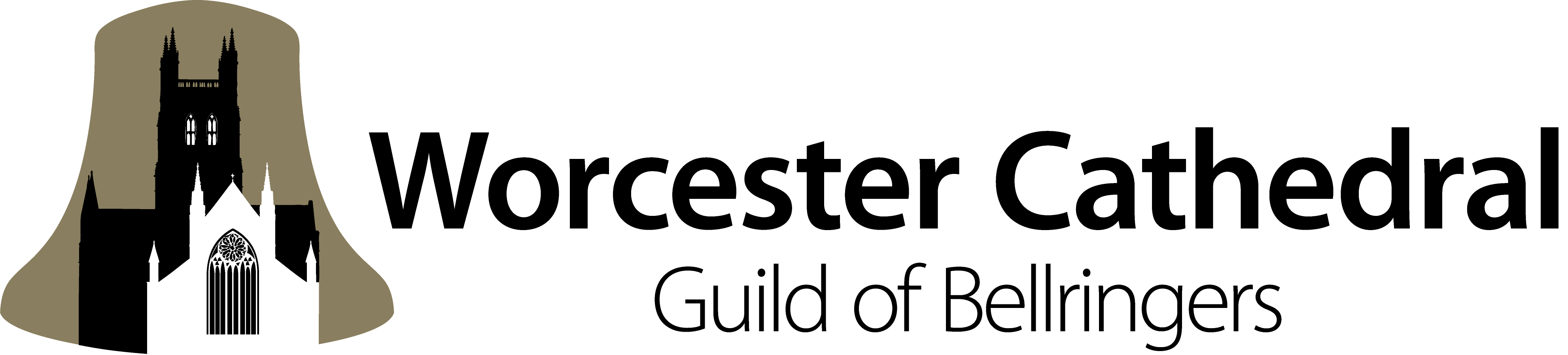 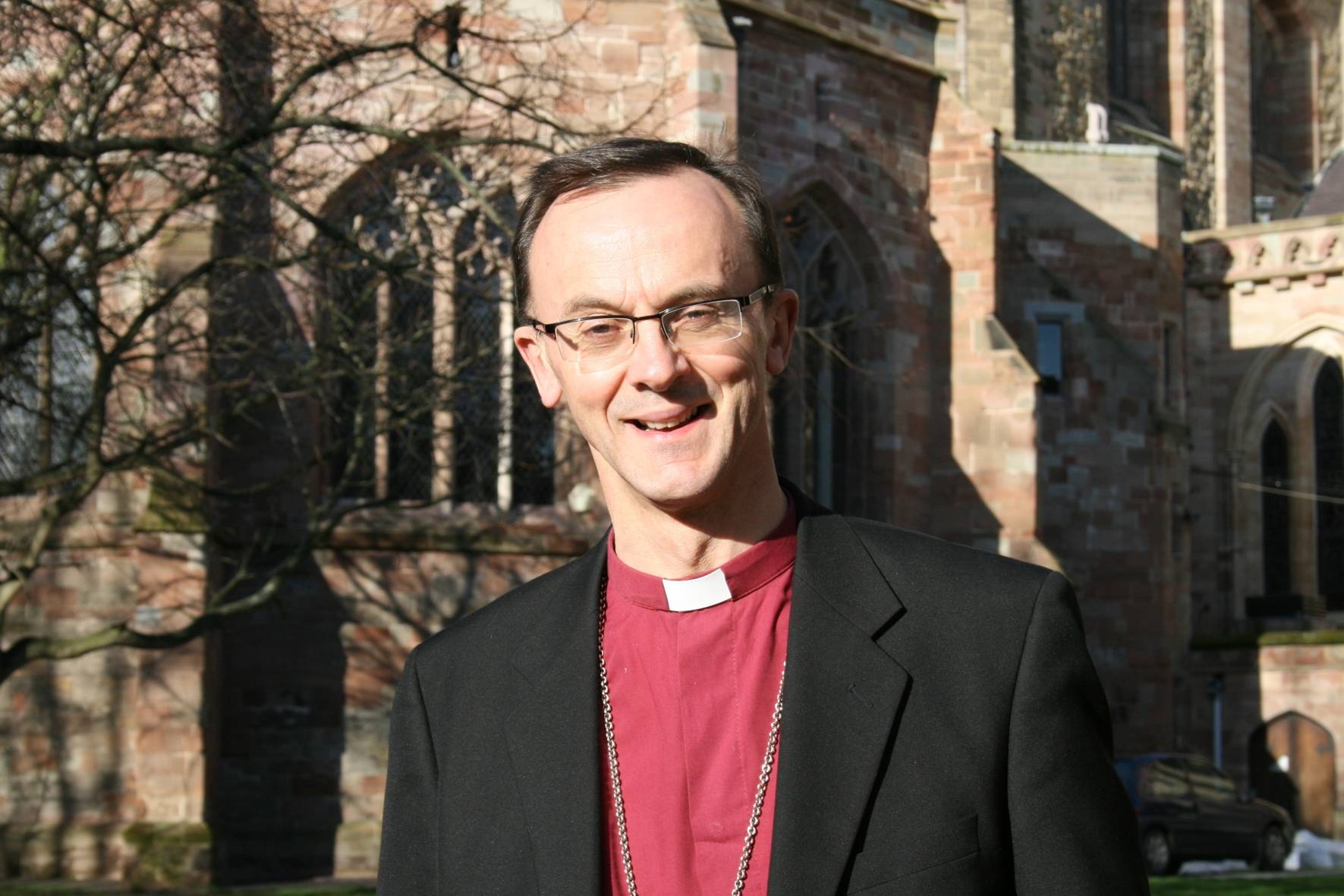 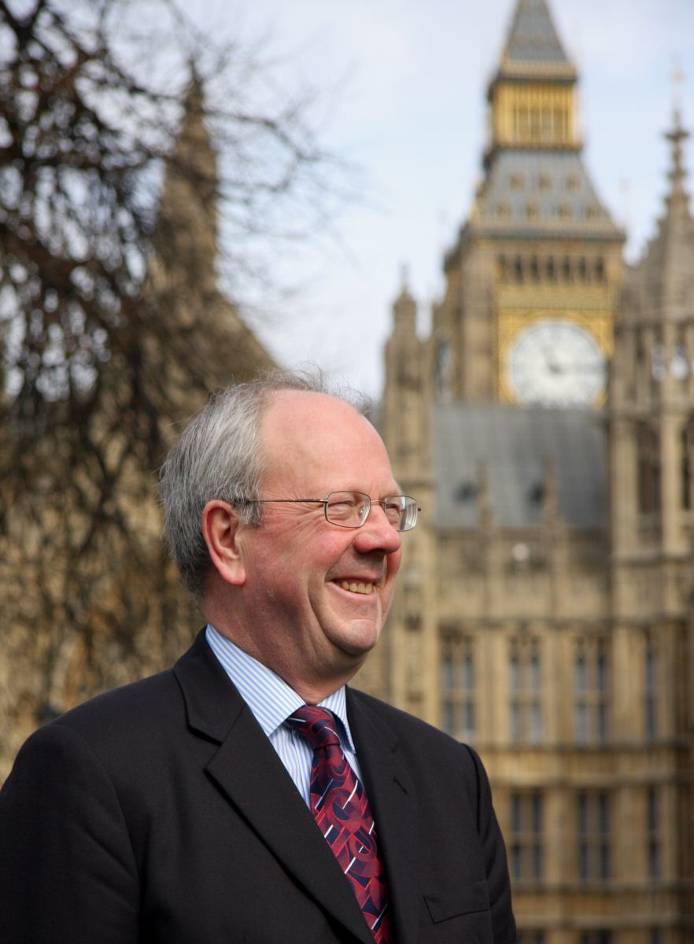 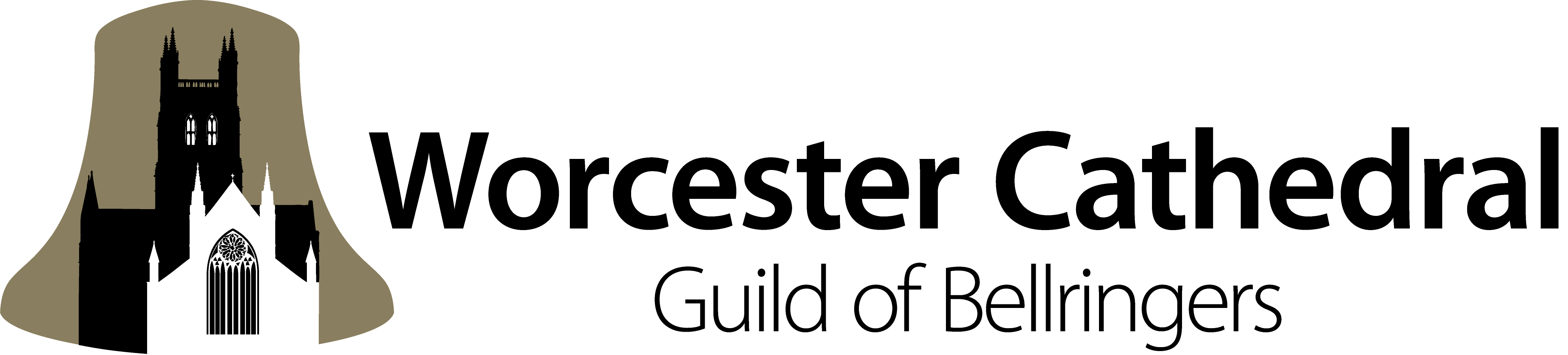 We do two things
We ring on Sundays
And we teach

How we ring and not what we ring
Our doors our open
We work with the church and the community
It does what it says on the tin
We say ‘yes’
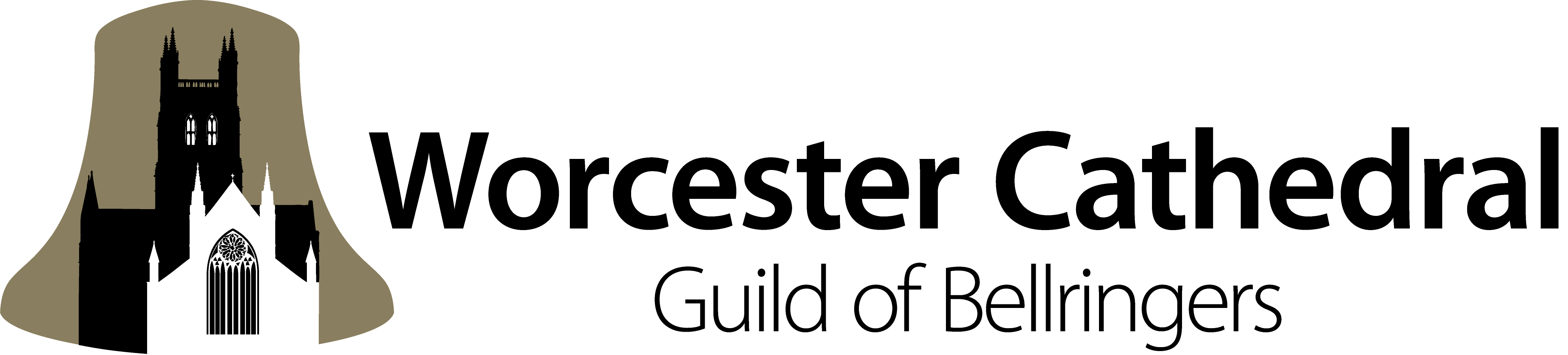 And our biggest challenge?
We don't have enough suitable ringers, with the time, to teach the demand we have created!
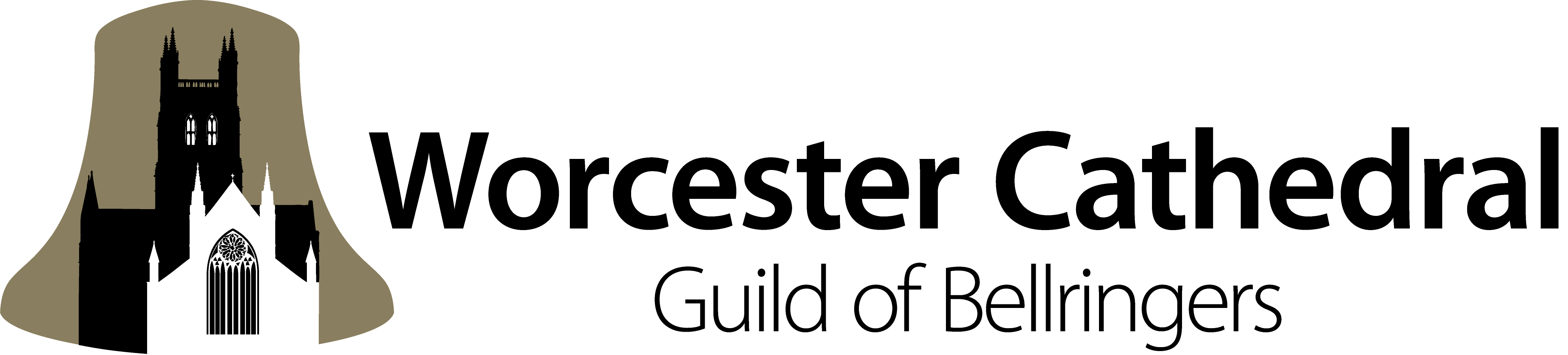 What will you do differently after today’s workshop?
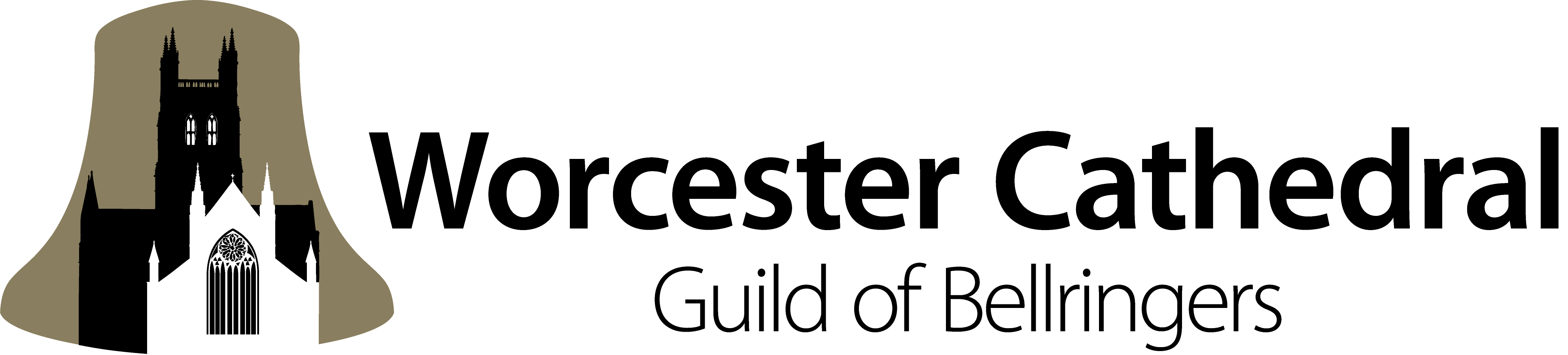 How do you make things happen?
Advocate
The Church and the Community
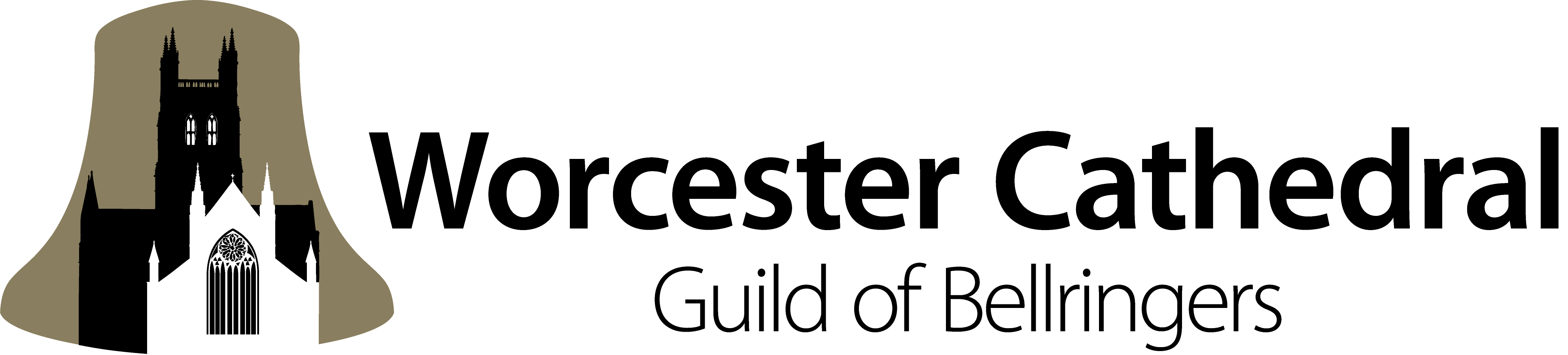 Mark 
Many thanks to you and the team for an interesting and thrilling evening. We had not previously understood how exciting it is. 
Kind Regards 
Nigel Wake President Rotary Club of Worcester
"To experience New Year's Eve with the bell-ringers was not just great fun - it was an uplifting and (literally) moving experience. The tower of Worcester Cathedral is a special, unique place, the inside almost has a living room atmosphere. And the people we had the opportunity to meet were most welcoming. We enjoyed the warm atmosphere and found it was a unique way to spend New Year's Eve."
 
Helen Morris
Christian Schnee
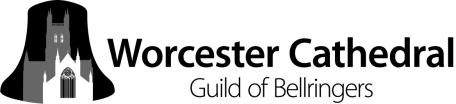 My husband George visited the Cathedral bell tower on your practice night and the captain very kindly allowed him to join in with the other ringers.  He was absolutely thrilled and has since talked much about this experience. Because we enjoyed Worcester so much, I am now planning a weekend visit…
I haven't enjoyed a ringing practice as much as last night's for years (literally).  As we were saying, placing the band and getting the rounds right before ringing makes it all so much better and keeps everybody focused on every blow.
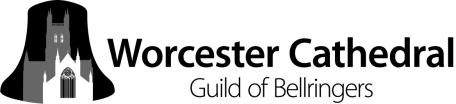 Hi Mark,I just wanted to thank you for last night. It was excellent. Bev, despite not being on her best form, said it was the best New Year she can remember.Best wishes.Peter Furniss
Hi Mark
 
A quick note to say many thanks for the warm welcome at Worcester last night - I very much enjoyed the practice and the bells are really excellent. 
 
Best wishes, 
 
Mike (Purday)
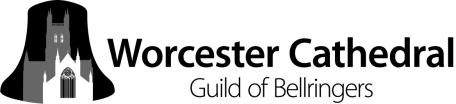 opportunityisnowhere
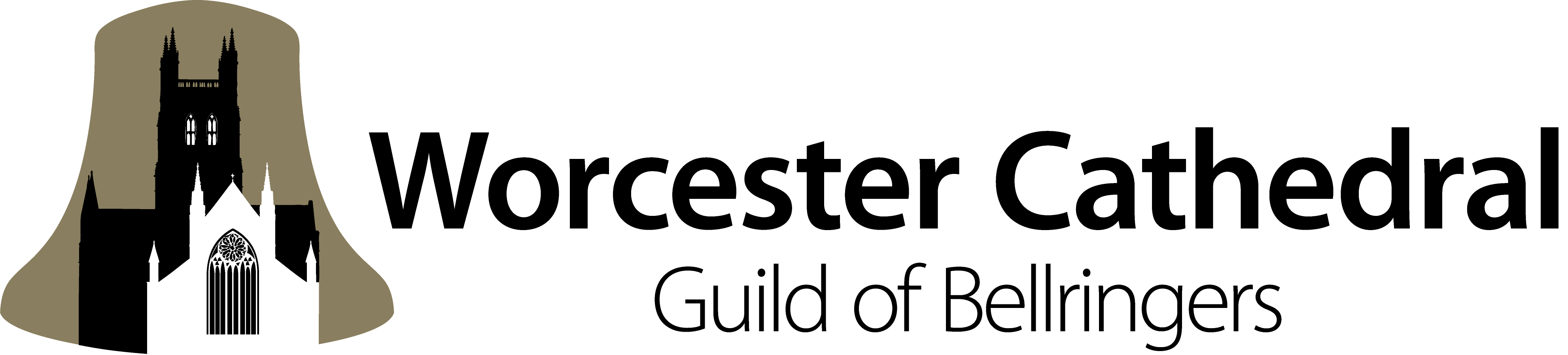 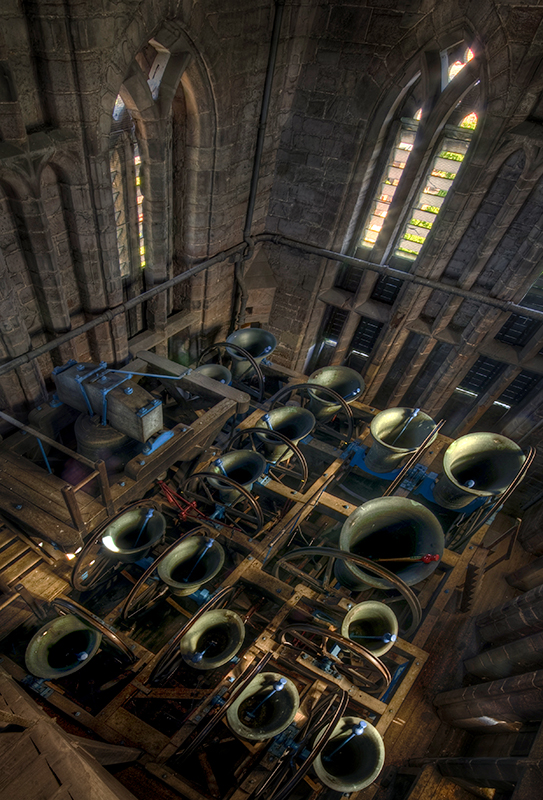 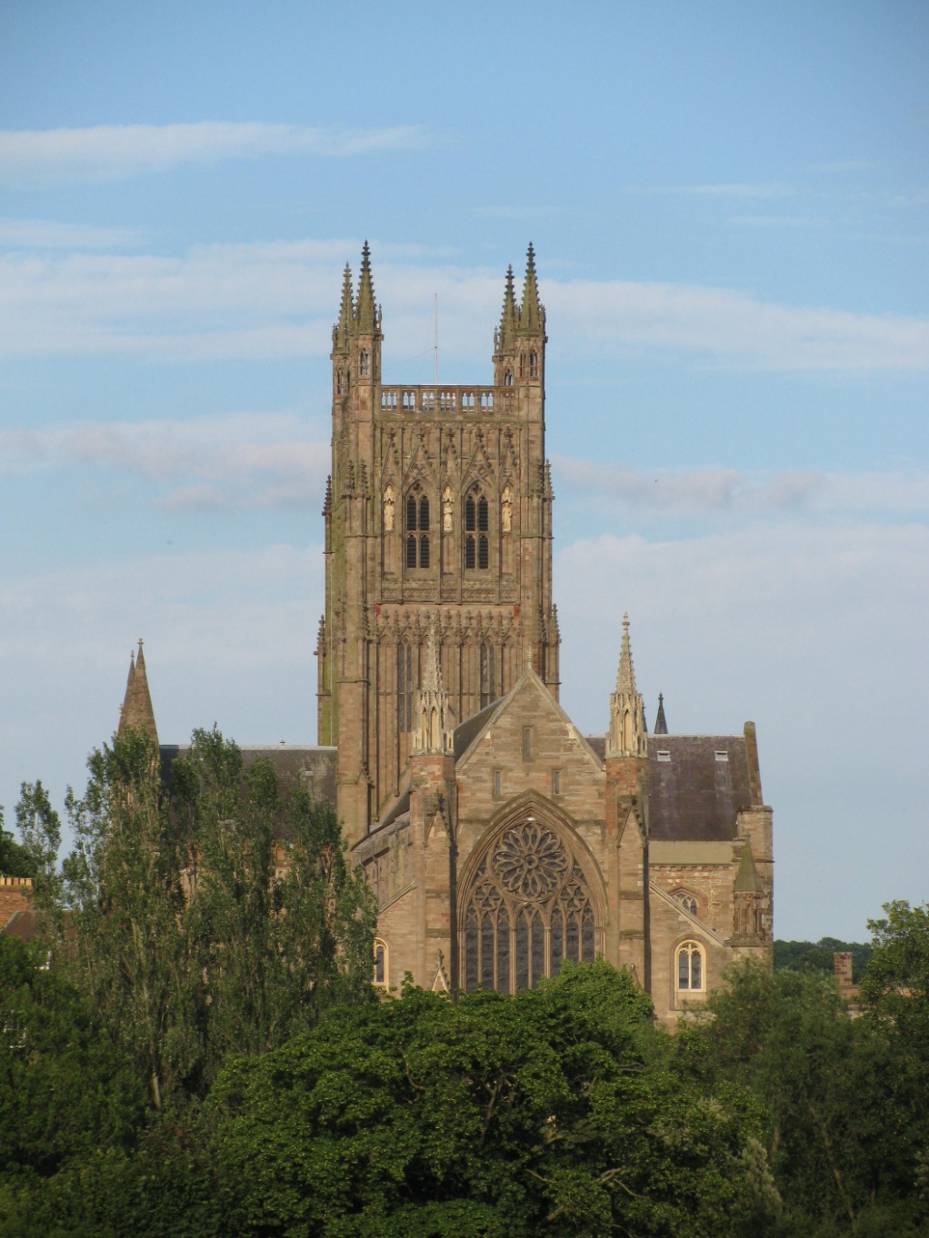 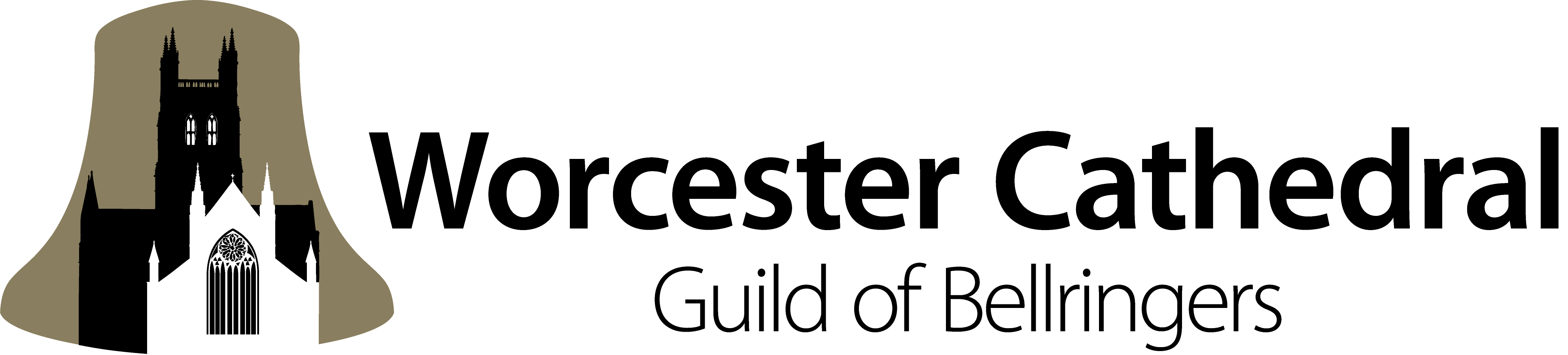 Thank you
And please visit Worcester